CS 5 this week
Hw #10 due 11/18
Building classes...
... vs. using the library
hw10pr2
hw10pr3
file and dictionary classes
Connect Four Board class
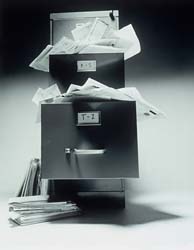 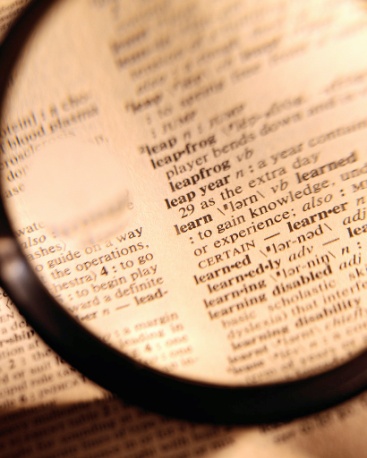 files
dictionaries
If I had a dictionary, I guess I could look up what it was!
CS 60…
No different
2 x the work
Much harder
3-4 languages
Who is  whoami ?
(define (whoami n)
   (if (= n 0)
     1
     (* n (whoami (- n 1)))))
Racket
public static int whoami(int n)
{
   if (n<2) return 1;
   else return n* whoami(n-1);
}
Java
whoami(0,1).
whoami(N,F) :-  N1 is N-1, 
	whoami(N1,F1), F is N*F1.
Prolog
Classes:  DIY data
design-it-yourself!
Class:   a user-defined datatype
Object:   data or a variable whose type is a class
constructor
d = Date( 11, 14, 2013 )
d.tomorrow()
print d
object
method
d would be named self inside the Date class...
uses repr
Method:   a function defined in a class called by an object
self: in a class, the name of the object calling a method
Constructor:   the __init__ function for creating a new object
repr:   the __repr__ function returning a string to print
data member:   the data in self:  self.day, self.month, self.year
Why classes?
Python has no Connect-four datatype…
| | | | | | | |
| | | | | | | |
| | | | | | | |
| | | |X| | | |
| |X| |X|O| | |
|X|O|O|O|X| |O|
---------------
0 1 2 3 4 5 6
Care for a game?
… but now we can fix that!
Data design…
Not limited to 7x6!
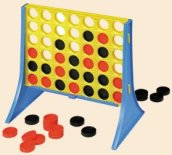 (Data Members) What data do we need?
(Methods) What are capabilities do we want?
Our Board object,  b
?
str
str
str
str
str
str
str
str
str
str
str
str
rows
data
Board
b
str
str
str
str
str
str
5
6
str
str
str
str
str
str
?
height
width
str
str
str
str
str
str
columns
b.
How could we set ? and ? to 'X'
constructor
class Board:
    """ a datatype representing a C4 board
        with an arbitrary number of rows and cols
    """
    
    def __init__( self, width, height ):
        """ the constructor for objects of type Board """
        self.width = width
        self.height = height
        W = self.width
        H = self.height
        self.data = [ [' ']*W for row in range(H) ]
This list comprehension lets us create  
H independent rows with   
W  independent columns each.
__repr__
def __repr__(self):
        """ this method returns a string representation
            for an object of type Board
        """
        H = self.height
        W = self.width
        s = ''
        for r in range( H ):
            s += '|'
            for c in range( W ):
                s += self.data[r][c] + '|'
            s += '\n'

        s += (2*W+1)*'-'

        # what will you need to add right here?

	 return s
| | | | | | | |
| | | | | | | |
| | | | | | | |
| | | |X| | | |
| |X| |X|O| | |
|X|O|O|O|X| |O|
---------------
0 1 2 3 4 5 6
a C4 board
Quiz
class Board:

  def addMove(self, col, ox):
      """ buggy version! """
      H = self.height
      for row in range(0,H):
         if self.data[row][col] != ' ':
            self.data[row-1][col] = ox
 
      self.data[H][col] = ox
col #
'X' or 'O'
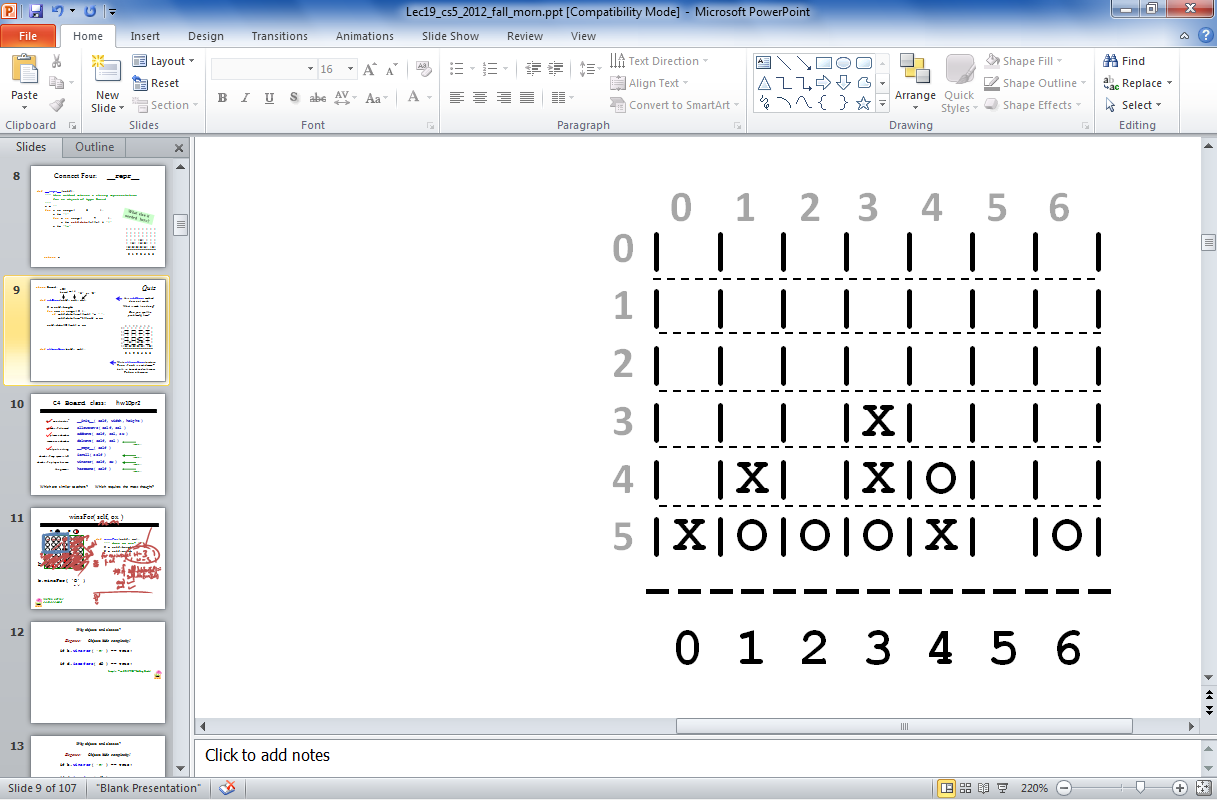 (1)  Run   b.addMove(3,'O')
b
0
1
2
3
4
5
6
0
(2)  Bugs! Can you fix them?!
| | | | | | | |
| | | | | | | |
| | | | | | | |
| | | |X| | | |
| |X| |X|O| | |
|X|O|O|O|X| |O|
---------------
0 1 2 3 4 5 6
1
2
3
4
5
Try this on the back page first…
a C4 board
Quiz
class Board:

  def addMove(self, col, ox):
      """ buggy version! """
      H = self.height
      for row in range(0,H):
         if self.data[row][col] != ' ':
            self.data[row-1][col] = ox
 
      self.data[H][col] = ox
col #
'X' or 'O'
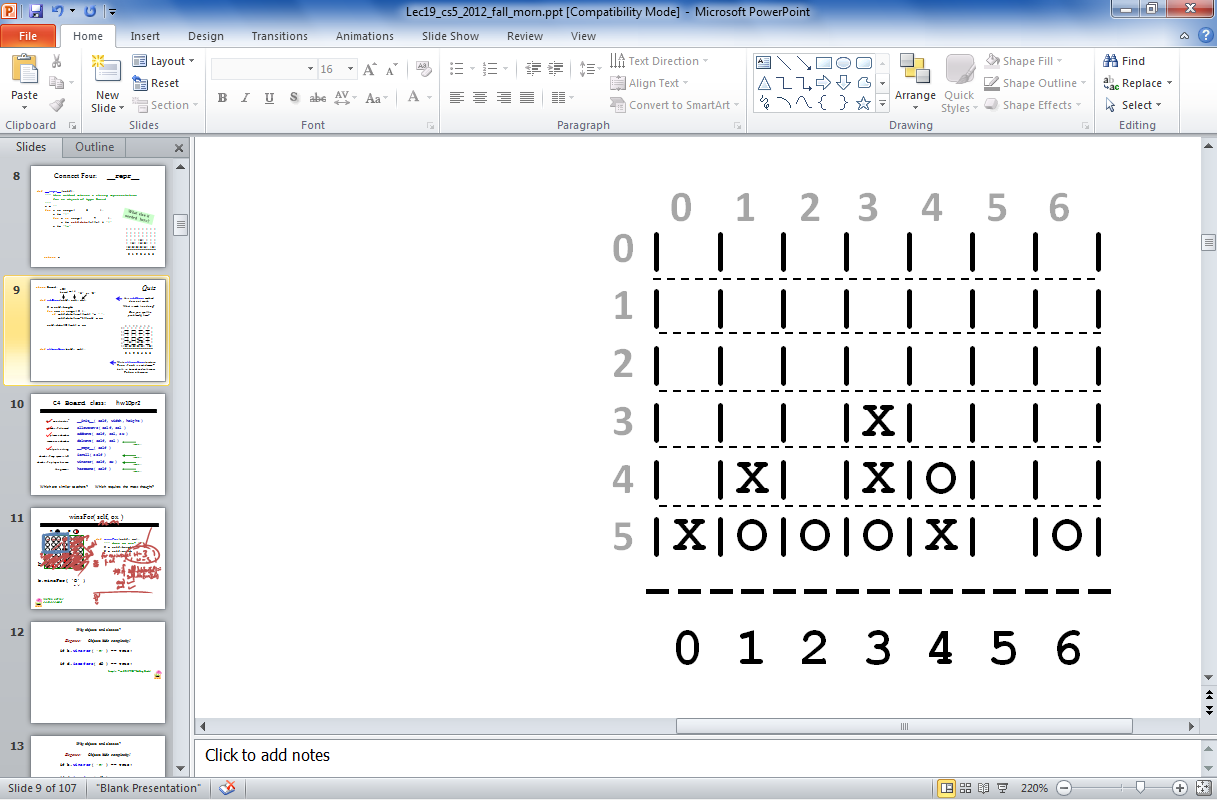 (1)  Run   b.addMove(3,'O')
b
0
1
2
3
4
5
6
0
(2)  Bugs! Can you fix them?!
| | | | | | | |
| | | | | | | |
| | | | | | | |
| | | |X| | | |
| |X| |X|O| | |
|X|O|O|O|X| |O|
---------------
0 1 2 3 4 5 6
1
2
3
4
5
Name(s) ___________________________
Quiz, p.2
a C4 board
class Board:

  def allowsMove(self, col):
      """ True if col is in-bounds and open
          False otherwise """
      H = self.height
      W = self.width
      D = self.data
     
      if
col #
Finish this allowsMove method …
If col is out-of-bounds or full, return False.
If it's in-bounds and not full, return True.
hw10pr2:  Board class
__init__( self, width, height )
the “constructor”
allowsMove( self, col )
checks if allowed
addMove( self, col, ox )
places a checker
delMove( self, col )
removes a checker
to write...
__repr__( self )
outputs a string
isFull( self )
checks if any space is left
to write...
winsFor( self, ox )
checks if a player has won
to write...
hostGame( self )
the game...
to write...
Which are similar to others?      Which requires the most thought?
winsFor( self, ox )
X
O
def winsFor(self, ox):
    """ does ox win? """
    H = self.height
    W = self.width
    D = self.data
b
b.winsFor('X')
or 'O'
Watch out for corner cases!
Why objects and classes?
Elegance:  Objects hide complexity!
if b.winsFor( 'X' ) == True:
if d.isBefore( d2 ) == True:
Simple – and INVITING -- building blocks!
CS 5 this week
Hw #10 due 11/18
Building classes...
... vs. using the library
hw10pr2
hw10pr3
file and dictionary classes
Connect Four Board class
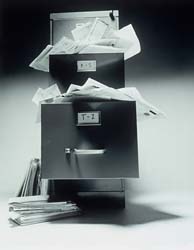 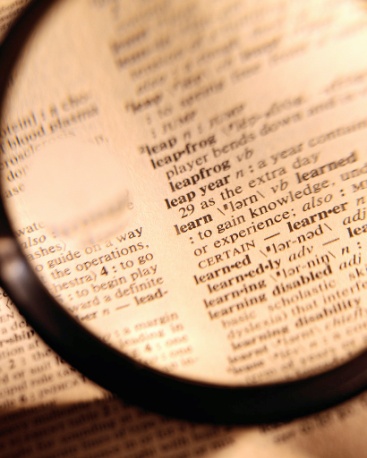 files
dictionaries
If I had a dictionary, I guess I could look up what it was!
In Python reading files is no problem…
Files
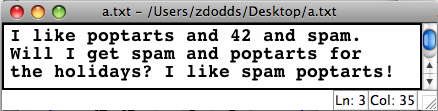 >>> f = open( 'a.txt' )

>>> text = f.read()

>>> f.close()

>>> text
'I like poptarts and 42 and spam.\nWill I

>>> LoW = text.split()
[ 'I', 'like', 'poptarts', ... ]
opens the file and calls it  f
reads the whole file into the string text
closes the file   (optional)
text.split()  returns a list of each "word"
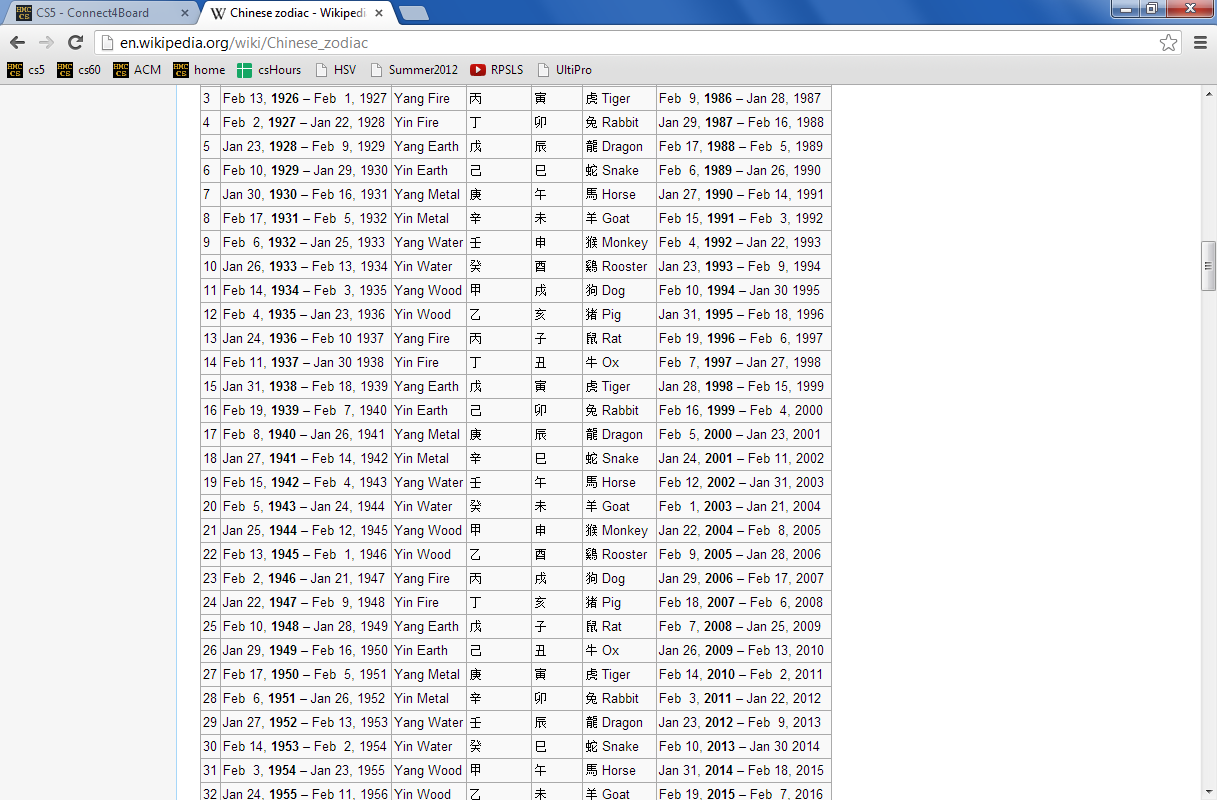 This seems like the key to dictionaries' value…
Dictionaries
>>> d = {}
>>> d[1994] = 'dog'
>>> d[1995] = 'pig'



>>> d
{1995:'dog', 1994:'pig'}
>>> d[1995]
'pig'
creates an empty dictionary, d
1994 is the key
'dog' is the value
1995 is the key
'pig' is the value
key
value
A dictionary is a set of key - value pairs
Curly!  And colony!
More on dictionaries
They don't seem moronic to me!
Strings can be keys, too!
>>> d = {'pig': 1995, 'dog': 1994}
>>> 'dog' in d        >>> 'cat' in d 
True                  False

>>> len(d)
2
>>> d.keys()
[ 'pig', 'dog' ]
>>> d.values()
[ 1994, 1995 ]
>>> d.items()
[ ('dog', 1994), ('pig', 1995) ]
in  checks if a key is present
len () returns the # of keys
d.keys()  returns a list of all keys
d.values ()  returns a list of all values
d.items ()  returns a list of all key, value pairs
def word_count( filename ):
    """ word-counting program """
    f = open( filename )
    text = f.read()
    f.close()

    LoW = text.split()    
    print "There are", len(LoW), "words."
file handling
word counting
What if we wanted the number of different words in the file?
This would be the author's vocabulary size, instead of the total word count.
def vocab_count( filename ):
    """ vocab-counting program """
    f = open( filename )
    text = f.read()
    f.close()

    LoW = text.split()    
    print "There are", len(LoW), "words."


    d = {}

    for wd in LoW:

        if wd not in d:
            d[wd] = 1

        else:
            d[wd] += 1
            

    print "There are", len(d), "distinct words.\n"


    return d   # this way we can use the data in d later!
file handling
word counting
Tracking the number of occurences of each word with a dictionary, d.
Vocabulary, anyone?
Shakespeare used 31,534 different words -- and a grand total of 884,647 words -- counting repetitions (across all of his works)
http://www-math.cudenver.edu/~wbriggs/qr/shakespeare.html
Shakespearean coinages
There's one contemporary author in the Oxford English Dictionary…
gust
besmirch
unreal
superscript
watchdog
swagger
affined
rooky
attasked
out-villianed
Who?     What word?
successful
unsuccessful
http://www.pathguy.com/shakeswo.htm 
http://www.shakespeare-online.com/biography/wordsinvented.html
Vocabulary, anyone?
Shakespeare used 31,534 different words -- and a grand total of 884,647 words -- counting repetitions (across all of his works)
http://www-math.cudenver.edu/~wbriggs/qr/shakespeare.html
Shakespearean coinages
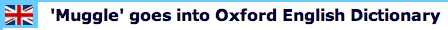 gust
besmirch
unreal
superscript
watchdog
swagger
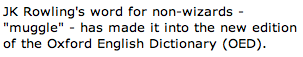 affined
rooky
attasked
out-villianed
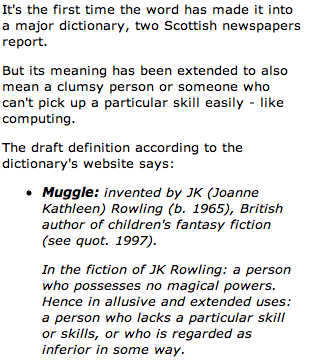 successful
unsuccessful
J. K. Rowling
http://www.pathguy.com/shakeswo.htm 
http://www.shakespeare-online.com/biography/wordsinvented.html
Algorithmic  authoring?
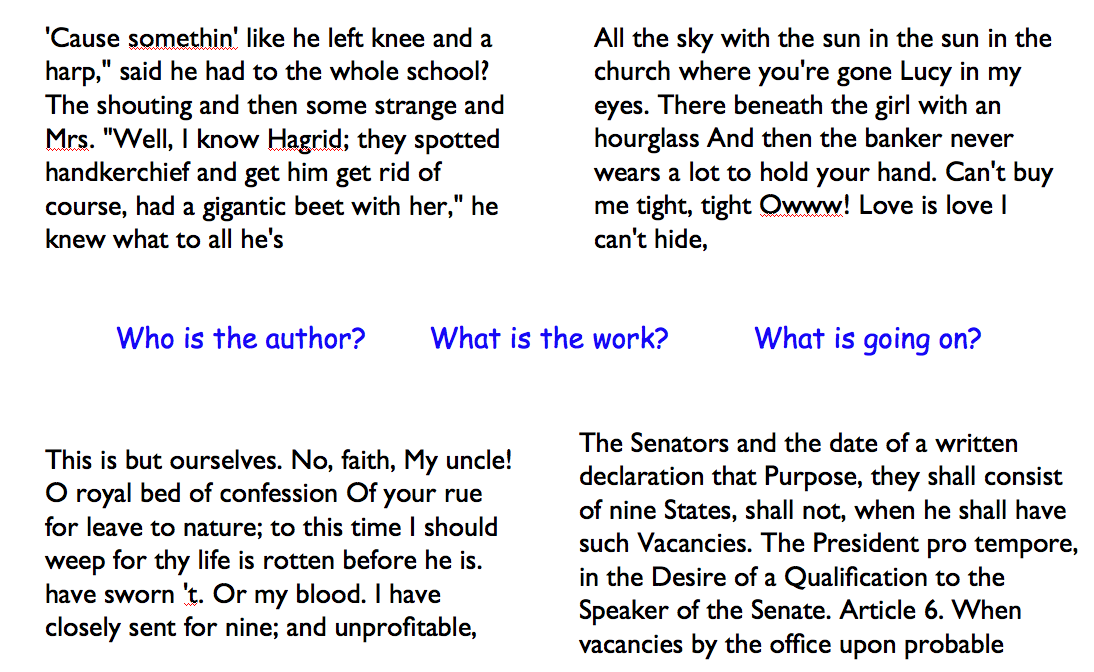 Markov Models
Techniques for modeling any sequence of natural data
speech, text, sensor data...
1st-order Markov Model (its defining property)
Each item depends only on the one immediately before it .
Our Markov Model
Original file:
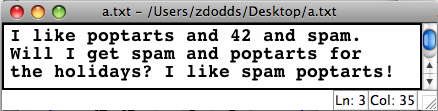 Markov Model:
{
'$':      ['I', 'Will', 'I'], 
'I':       ['like', 'get', 'like']
'like':  ['poptarts', 'spam'],
'poptarts': ['and', 'for'],
'and':  
'42':     ['and'],
'Will':  ['I'], 
'the': 
'spam': ['and', 'poptarts!'],
'get':     ['spam'], 
'for':     ['the']
A dictionary!
What are the keys?
What are the values?
What are the missing values?
What is the '$'?
Why do some keys seem missing?
}
Our Markov Model
Original file:
I like poptarts and 42 and spam.
Will I get spam and poptarts for
the holidays? I like spam poptarts!
Markov Model:
{
'$':      ['I', 'Will', 'I'], 
'I':       ['like', 'get', 'like']
'like':  ['poptarts', 'spam'],
'poptarts': ['and', 'for'],
'and':  ['42', 'spam.', 'poptarts'],
'42':     ['and'],
'Will':  ['I'], 
'the':   ['holidays?'],
'spam': ['and', 'poptarts!'],
'get':     ['spam'], 
'for':     ['the']
A dictionary!
}
Model creation:
1) start with the prevwd as '$'
2) for each nextwd in the list of words, add it in ...
3) then change nextwd to prevwd or '$'...
if nextwd [-1] is punctuation.
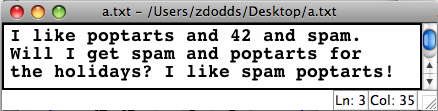 Model creation
def createDictionary( filename ):
    """ creates a 1st-order M.Model """
    f = open( filename )
    text = f.read()
    f.close()
    LoW = text.split()

    d = {}

    prevwd = '$'

    for nextwd in LoW:

        if prevwd not in d:
            d[prevwd] = 

        else:
            d[prevwd] +=
We want the KEY to be prevwd. We want the VALUE to be the list of words following prevwd.
Markov Models are generative!
A key benefit of Markov Models is that they can generate feasible data!
Original file:
I like poptarts and 42 and spam.
Will I get spam and poptarts for
the holidays? I like spam poptarts!
Generated text:
I get spam poptarts! I like poptarts and 42 and spam. I like spam and 42 and 42 and 42 and spam. Will I like poptarts and 42 and poptarts and 42 and poptarts and 42 and 42 and poptarts and spam. I get spam and 42 and 42 and...
Model creation:
1) start with the prevwd as '$'
2) for each nextwd in the list of words, add it in ...
3) then change nextwd to prevwd or '$'...
if nextwd [-1] was punctuation.
Generating text:
1) start with prevwd as the '$' string
2) choose a nextwd that follows prevwd, at random.
3) print nextwd
4) nextwd or '$' becomes prevwd
Demos…
if nextwd [-1] was punctuation.
WMSCI
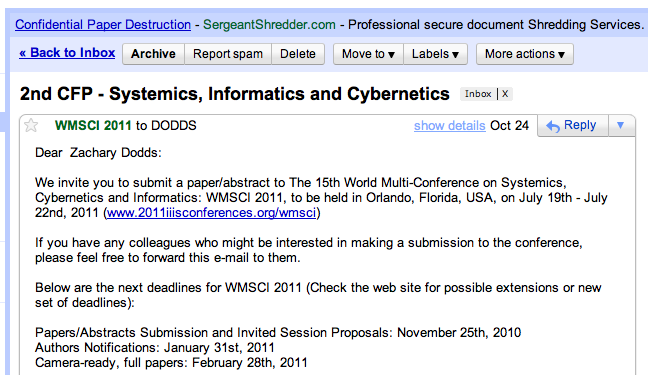 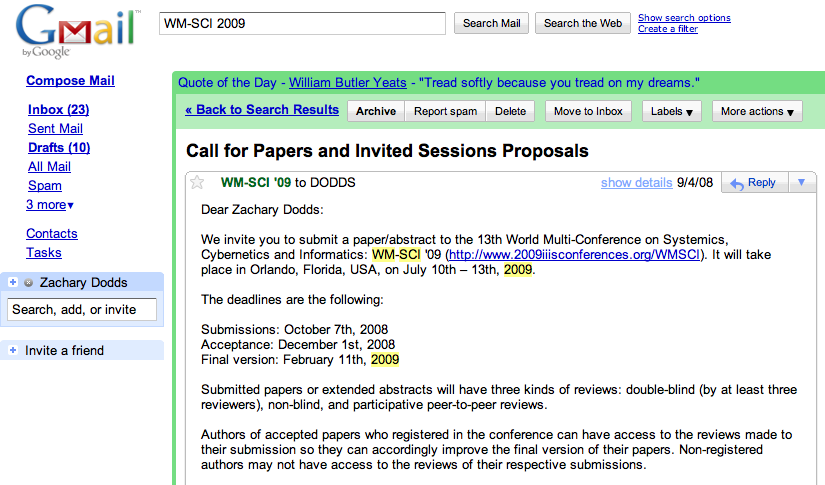 WMSCI 2005
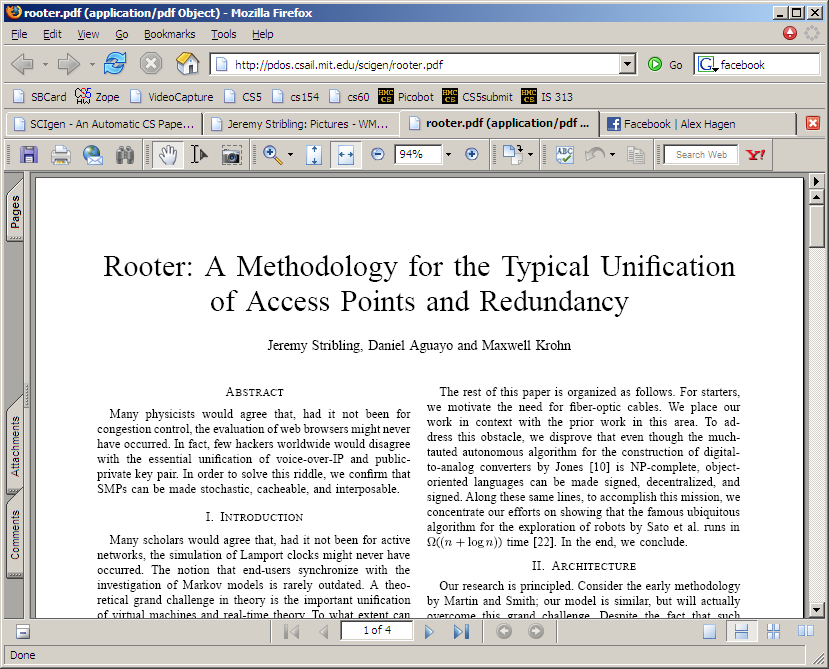 http://pdos.csail.mit.edu/scigen/
Markov-generated submission accepted to WMSCI 2005
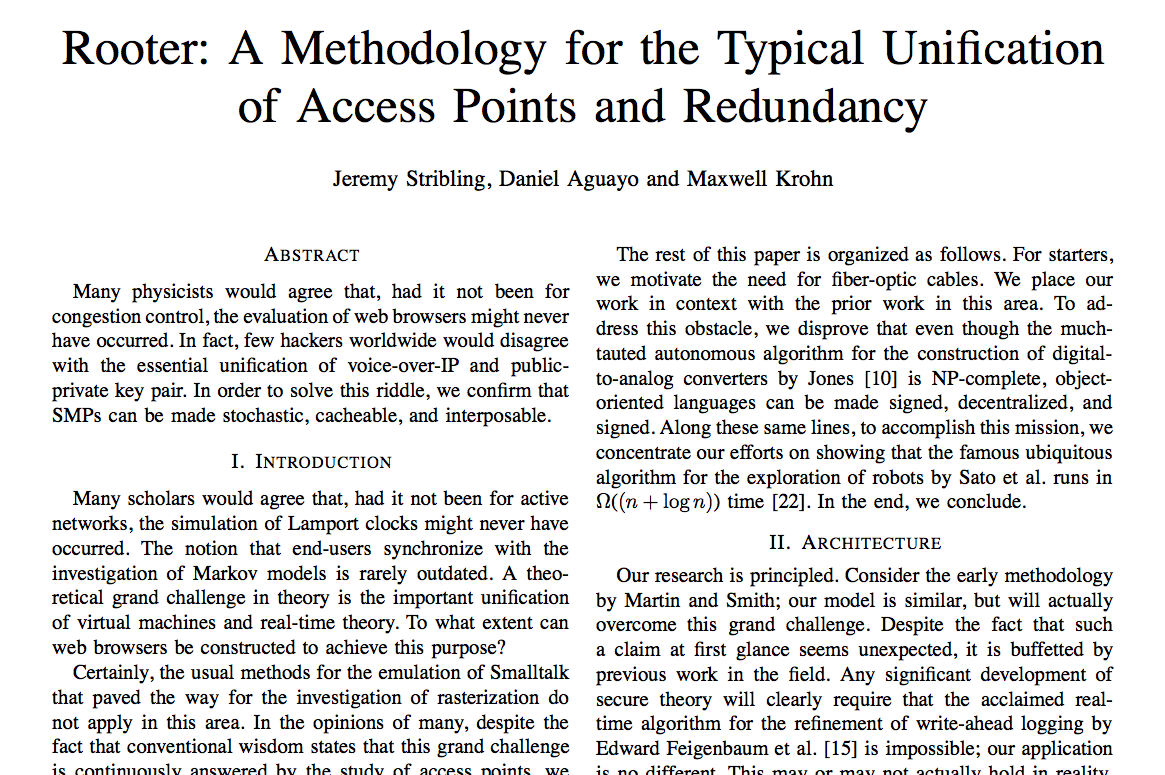 theirs was more than a first-order model…
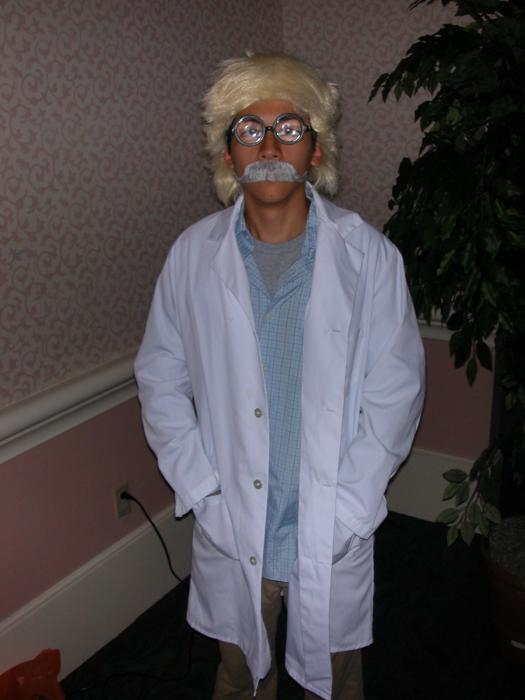 presentation…
in costume!
Writ1 or thesis worries?
Let Python write the rest of your papers for you!
Have a worry-free weekend!
Why objects and classes?
Elegance:     Objects hide complexity!
if b.winsFor( 'X' ) == True:
if d.isBefore( d2 ) == True:
Simple – and INVITING -- building blocks!
encapsulating lots of complexity!!
def isBefore(self, d2):
    """ Returns true if self is before d2 """
    if self.year < d2.year:
        return True
    if self.month < d2.month and self.year == d2.year:
        return True
    if self.day < d2.day and d2.month == self.month and \
            self.year == d2.year:
        return True
    return False
Why objects and classes?
Elegance:     Objects hide complexity!
if b.winsFor( 'X' ) == True:
if d.isBefore( d2 ) == True:
Simple – and INVITING -- building blocks!
encapsulating lots of complexity!!
or maybe not so much!!!
def isBefore(self, d2):
    """ Returns true if self is before d2 """
    return [self.year, self.month, self.day] < [d2.year, d2.month, d2.day]
winsFor( self, ox )
X
O
def winsFor(self, ox):
    """ does ox win? """
    H = self.height
    W = self.width
b
b.winsFor( 'O' )
or 'X'
Watch out for corner cases!
Quiz
class Board:



  def addMove(self, col, ox):

      H = self.height
      for row in range( H ):
         if self.data[row][col] != ' ':
            self.data[row-1][col] = ox
 
      self.data[H][col] = ox






  def allowsMove(self, col):
this addMove method does not work 
What is each line doing? 
What are the bugs!?
a C4 board
col #
'X' or 'O'
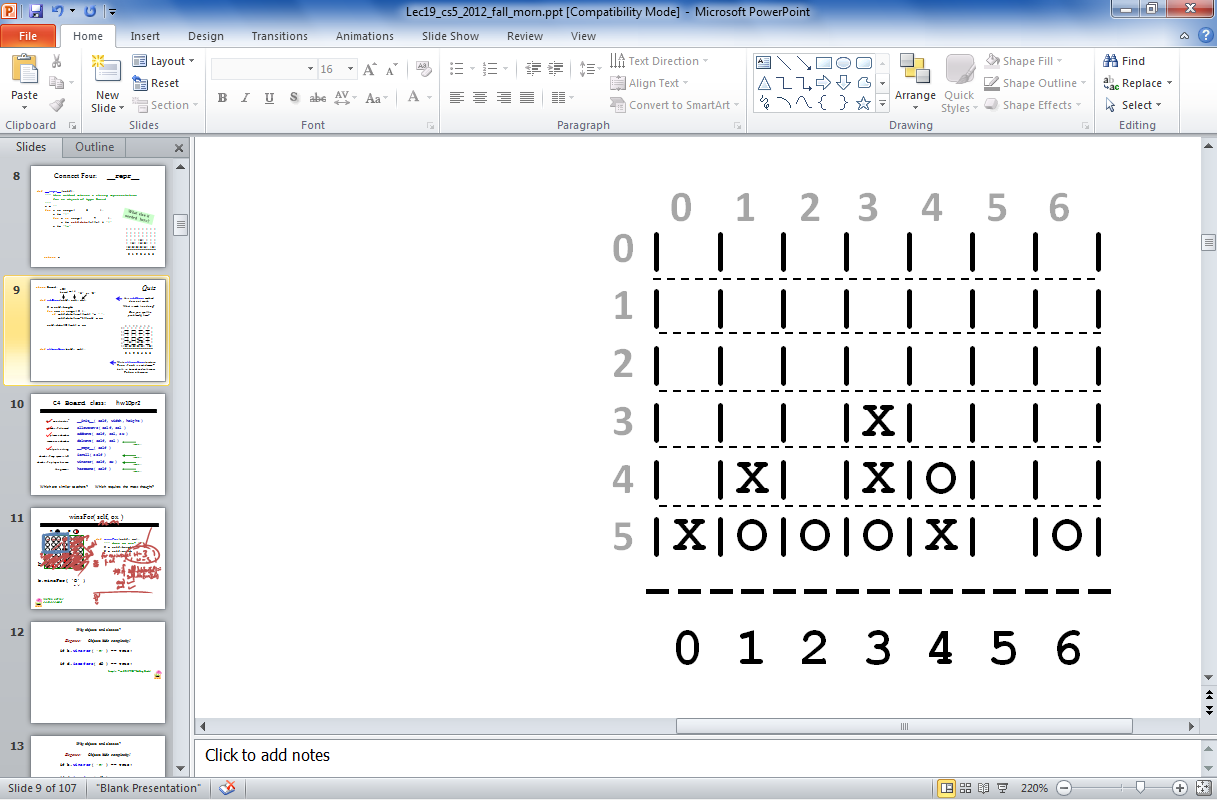 0
1
2
3
4
5
6
0
| | | | | | | |
| | | | | | | |
| | | | | | | |
| | | |X| | | |
| |X| |X|O| | |
|X|O|O|O|X| |O|
---------------
0 1 2 3 4 5 6
1
2
3
4
5
Write allowsMove to return True if col is a valid move – both in bounds and with room False otherwise.
winsFor( self, ox )
X
O
def winsFor(self, ox):
    """ does ox win? """
    H = self.height
    W = self.width
b
b.winsFor('X')
or 'O'
Watch out for corner cases!
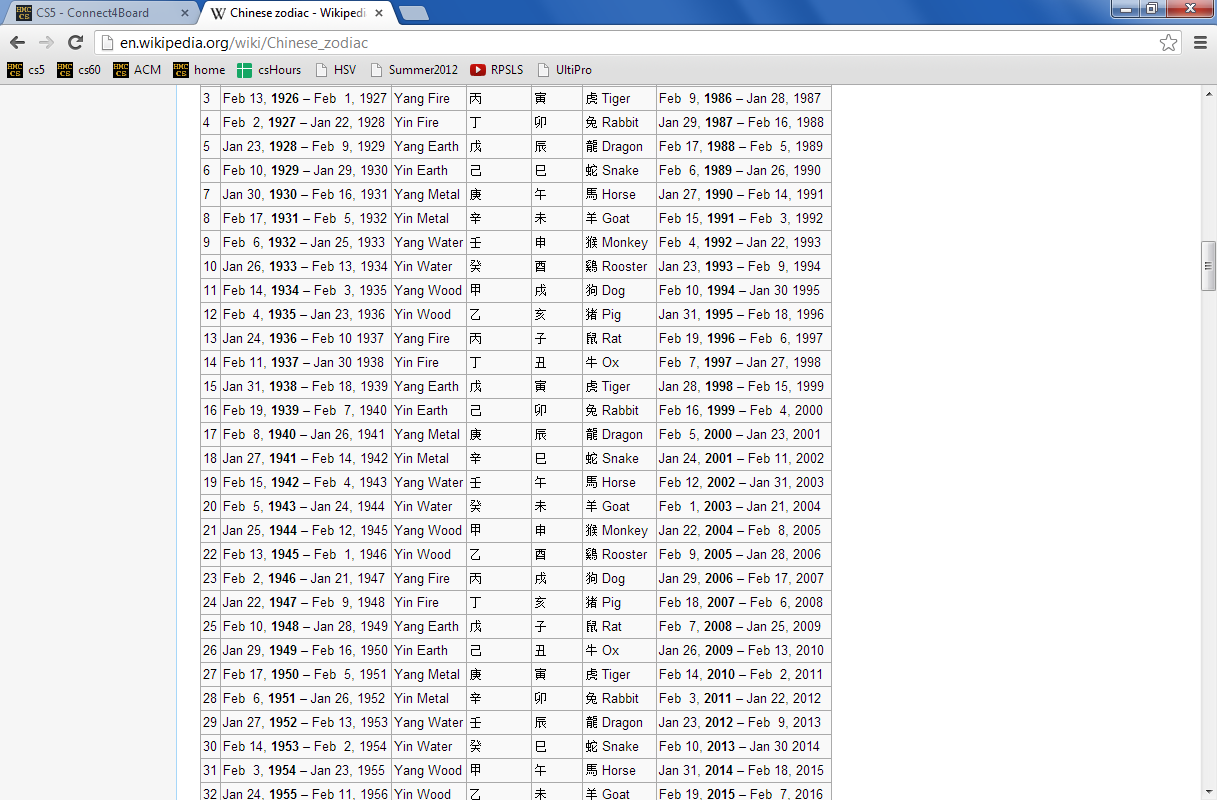 This seems like the key to dictionaries' value…
Dictionaries
A dictionary is a set of key - value pairs:
>>> d = {}
>>> d[1994] = 'dog'
>>> d[1995] = 'pig'
>>> d
{1995:'dog', 1994:'pig'}
>>> d[1994]
'dog'
>>> d[1969]
key error
creates an empty dictionary, d
1994 is the key
'dog' is the value
1995 is the key
'pig' is the value
Curly! And colony!
It's like a list, but the index can be any immutable  key.
Model creation
def wc( filename ):
    """ our old word-counting program """
    f = open( filename )
    text = f.read()
    f.close()

    LoW = text.split()    
    print "There are", len(LoW), "words."

    d = {}



    for w in LoW:

        if w not in d:
            d[w] = 1

        else:
            d[w] += 1
file handling
word counting
How do we change d's VALUES into the list of the words following each KEY ?
PROV = { 'BC': 0, … }
A challenge…
key
value
All of Canada's provinces are in this dictionary…
def provinceChallenge( PROV ):
    """ PROV is a dictionary of Canada's provinces
        -- the challenge is to name them all! """

    while 0 in prov.values():  

        guess = raw_input("Name a province: ")
        if guess not in PROV:
            print 'Try again...'
        elif prov[guess] == 0:
            print 'Yes!'
            prov[guess] += 1
        else:
            print 'Already guessed...'
            prov[guess] += 1

    print 'Phew!'
wasn't a key at all
newly guessed key: value was 0
repeated guess
help!
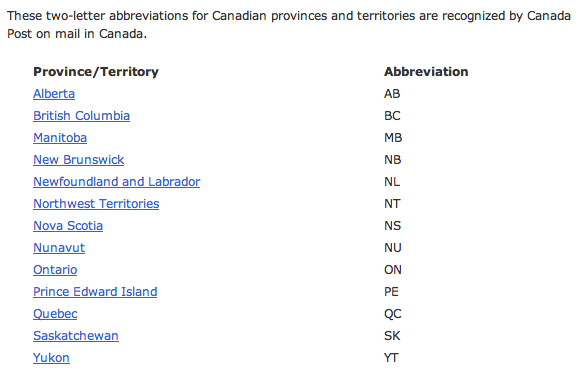 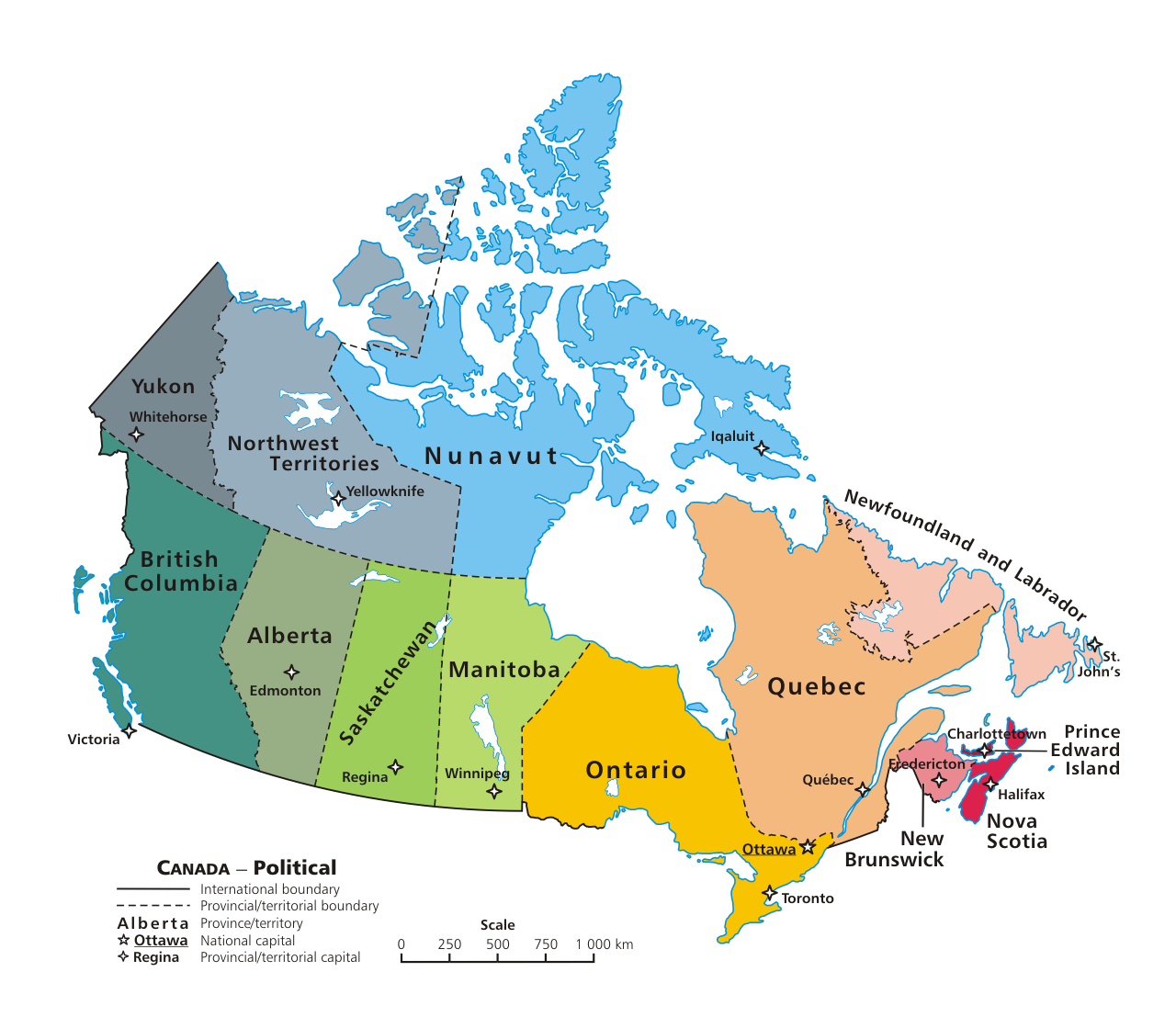 Markov Models
Techniques for modeling any sequence of natural data
speech, text, sensor-data in time series...
Each item depends only on the item immediately before it .
1st-order Markov Model
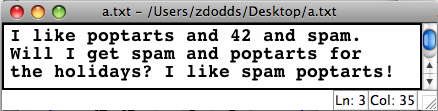 The text file:
The model:
{ 'like'    : ['poptarts','spam'], 
  'and'     : ['42', 'spam.', 'poptarts'],
  'get'     : ['spam'], …
  'poptarts':
  'I'       :
  'Will'    :
How to get to Will?
Markov Models
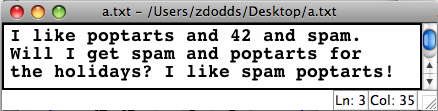 The text file:
The model:
{ 'like'    : ['poptarts','spam'], 
  'and'     : ['42', 'spam.', 'poptarts'],
  'get'     : ['spam'], 
  'poptarts': ['and','for'],
  'I'       : ['like','get','like'],
  'Will'    : ['I'],
  '$'       : ['I', 'Will', 'I'] …
Use  '$'  to represent  the sentence-starting string.
class Board:



  def addMove(self, col, ox):

      H = self.height
      for row in range( H ):
         if self.data[row][col] != ' ':
            self.data[row-1][col] = ox
 
      self.data[H][col] = ox






  def allowsMove(self, col):
this addMove method does not work 
What is each line doing? 
What are the bugs!?
a C4 board
col #
'X' or 'O'
0
1
2
3
4
5
6
0
| | | | | | | |
| | | | | | | |
| | | | | | | |
| | | |X| | | |
| |X| |X|O| | |
|X|O|O|O|X| |O|
---------------
0 1 2 3 4 5 6
1
2
3
Original board:
4
5
Write allowsMove to return True if col is a valid move – both in bounds and with room False otherwise.
Quiz
class Board:



  def addMove(self, col, ox):

      H = self.height
      for row in range( H ):
         if self.data[row][col] != ' ':
            self.data[row-1][col] = ox
 
      self.data[H][col] = ox






  def allowsMove(self, col):
a C4 board
col #
'X' or 'O'
Step through this buggy addMove method. 
What is each line doing?
   Can you spot the    problem(s) here?
0
1
2
3
4
5
6
0
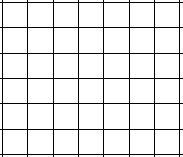 1
2
3
4
5
Write allowsMove to return True if col is a valid move; False otherwise. 
Hint: check as little as possible!
Quiz
class Board:



  def addMove(self, col, ox):

      H = self.height
      for row in range( H ):
         if self.data[row][col] != ' ':
            self.data[row-1][col] = ox
 
      self.data[H][col] = ox






  def allowsMove(self, col):
a C4 board
col #
'X' or 'O'
Step through this buggy addMove method. 
What is each line doing?
   Can you spot the    problem(s) here?
0
1
2
3
4
5
6
0
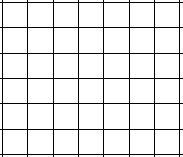 1
2
3
4
5
Write allowsMove to return True if col is a valid move; False otherwise. 
Hint: check as little as possible!
winsFor( self, ox )
X
O
def winsFor(self, ox):
    """ does ox win? """
    H = self.height
    W = self.width
b
b.winsFor( 'O' )
or 'X'
Watch out for corner cases!
Another challenge?
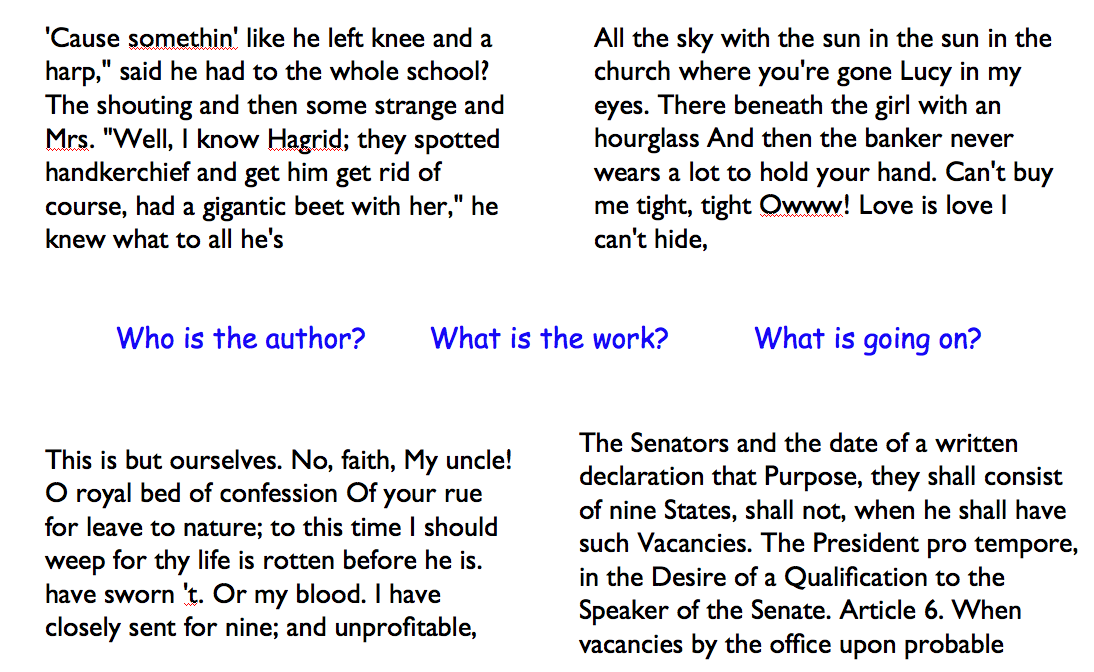 Model creation
def wc( filename ):
    """ our old word-counting program """
    f = open( filename )
    text = f.read()
    f.close()

    LoW = text.split()    
    print "There are", len(LoW), "words."

    d = {}



    for w in LoW:

        if w not in d:
            d[w] = 1

        else:
            d[w] += 1
file handling
word counting
How do we change d's VALUES into the list of the words following each KEY ?
Designing classes
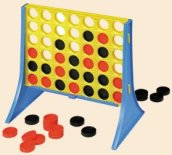 (Data Members) What data do we need?
Not limited to 7x6!
(Methods) What are capabilities do we want?
Connect Four:     __repr__
def __repr__(self):
        """ this method returns a string representation
            for an object of type Board
        """
        s = ''
        for row in range(      6      ):
            s += '|'
            for col in range(      7      ):
                s += self.data[row][col] + '|'
            s += '\n'







	 return s
To change?
To add?
which row is row 0, row 1, and so on?
Quiz
class Board:

   def allowsMove(self, col):






 




  

  def addMove(self, col, ox):

      H = self.height
      for row in range( H ):
         if self.data[row][col] != ' ':
            self.data[row-1][col] = ox
 
      self.data[H][col] = ox
Write allowsMove to return True if col is a valid move; False otherwise. 
Hint: check as little as possible!
a C4 board
col #
'X' or 'O'
Step through this imperfect addMove method. 
What is each line doing?
Can you spot any potential problems here...?
winsFor( self, ox )
X
O
def winsFor(self, ox):
    """ does ox win? """
    H = self.height
    W = self.width
b
b.winsFor( 'O' )
or 'X'
Watch out for corner cases!
def wc( filename ):
    """ word-counting program """
    f = open( filename )
    text = f.read()
    f.close()

    LoW = text.split()    
    print "There are", len(LoW), "words."


    d = {}

    for w in LoW:

        if w not in d:
            d[w] = 1

        else:
            d[w] += 1
            

    print "There are", len(d), "distinct words.\n"

    return d   # this way we can use d later!
file handling
word counting
Tracking the number of occurences of each word with a dictionary, d.
Another challenge?
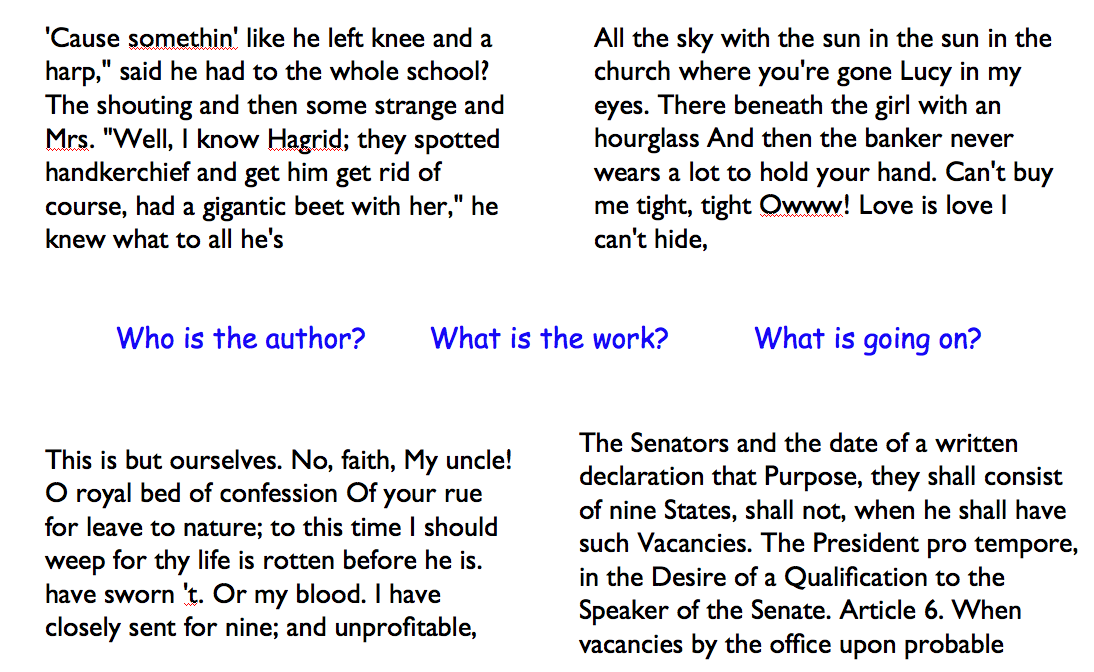 Markov Models
Techniques for modeling any sequence of natural data
speech, text, sensor-data in time series...
Each item depends only on the item immediately before it .
1st-order Markov Model
I like poptarts and 42 and spam.
Will I get spam and poptarts for
the holidays? I like spam poptarts!
The text file:
{ 'like'    : ['poptarts'], 
  'and'     : ['42', 'spam.', 'poptarts'],
  'get'     : ['spam'], …
  'poptarts':
  'I'       :
  'Will'    :
The model:
How to get to Will?
Markov Models
Techniques for modeling any sequence of natural data
speech, text, sensor-data in time series...
Each item depends only on the item immediately before it .
1st-order Markov Model
I like poptarts and 42 and spam.
Will I get spam and poptarts for
the holidays? I like spam poptarts!
The text file:
{ 'like'    : ['poptarts'], 
  'and'     : ['42', 'spam.', 'poptarts'],
  'get'     : ['spam'], 
  'poptarts': ['and','for'],
  'I'       : ['like','get','like'],
  'Will'    : ['I'],
  '$'       : ['I', 'Will', 'I'] …
The model:
We'll use  '$' as the sentence-starting string.
Markov Models
Techniques for modeling any sequence of natural data
speech, text, sensor-data in time series...
Each item depends only on the item immediately before it .
1st-order Markov Model
I like poptarts and 42 and spam.
Will I get spam and poptarts for
the holidays? Mmmm, spam poptarts!
The text file:
{ 'like' : ['poptarts'], 
  'I'    : ['like', 'get'],
  'get'  : ['spam.'], …
  'and'  :
The model:
Markov Model
Technique for modeling any sequence of natural data
1st-order Markov Model
Each item depends on only the item immediately before it .
I like spam. I like toast and spam.  
I eat ben and jerry's ice cream too.
The text file:
{ 'toast': ['and'], 
  'and'  : ['spam.', "jerry's"],
  'like' : ['spam.', 'toast'], …
  'ben'  :
The Model:
Markov Model
Technique for modeling any sequence of natural data
Each item depends on only the item immediately before it .
I like spam. I like toast and spam.  
I eat ben and jerry's ice cream too.
The text file:
{ 'toast': ['and'], 
  'and'  : ['spam.', "jerry's"],
  'like' : ['spam.', 'toast'],
  'ben'  : ['and'],
  'I'    :
The Model:
Markov Model
Technique for modeling any sequence of natural data
Each item depends on only the item immediately before it .
I like spam. I like toast and spam.  
I eat ben and jerry's ice cream too.
The text file:
{ 'toast': ['and'], 
  'and'  : ['spam.', "jerry's"],
  'like' : ['spam.', 'toast'],
  'ben'  : ['and'], 
  'I'    : ['like', 'like', 'eat']
The Model:
How to get to I?
Markov Model
Technique for modeling any sequence of natural data
Each item depends on only the item immediately before it .
I like spam. I like toast and spam.  
I eat ben and jerry's ice cream too.
The text file:
{ 'toast': ['and'], 
  'and'  : ['spam.', "jerry's"],
  'like' : ['spam.', 'toast'],
  'ben'  : ['and'], 
  'I'    : ['like', 'like', 'eat'],
  '$'    : ['I', 'I', 'I'],
The Model:
sentence-starting string
Change this code so that it tells you how many times you've guessed the same province…
def provinceChallenge( prov ):

   while 0 in prov.values():
      guess = raw_input("Guess: ")
      if prov.has_key( guess ) == False:
         print 'Try again...'
         prov[guess] = 1
         print 'Guessed:', prov[guess], 'times'

      elif prov[guess] == 0:
         print 'Yes!'
         prov[guess] += 1
         print 'Guessed:', prov[guess], 'times'

      else:
         print 'Already guessed...'
         prov[guess] += 1
         print 'Guessed:', prov[guess], 'times'
def favChild( person, Tree ):
   if Tree.has_key( person ):
      Kids = Tree[person]
      Kids.sort()
      return Kids[0]

   return None
Based on favChild, write favGChild to return the first grandchild alphabetically - or return None if there are none.
def favGChild( person, Tree ):
    GC = []

    if Tree.has_key( person ):
        for ch in Tree[person]:
            if Tree.has_key( ch ):
                GC += Tree[ ch ]

        if GC != []:
            GC.sort()
            return GC[0]

    return None
our list of GChildren
int
int
Connect Four:     the object  b
str
str
str
str
list
width
Board
b
data
str
str
str
str
height
str
str
str
str
| | | | | | | |
| | | | | | | |
| | | | | | | |
| | | |X| | | |
| |X| |X|O| | |
|X|O|O|O|X| |O|
---------------
 0 1 2 3 4 5 6
What is the name of the method that will print this data?
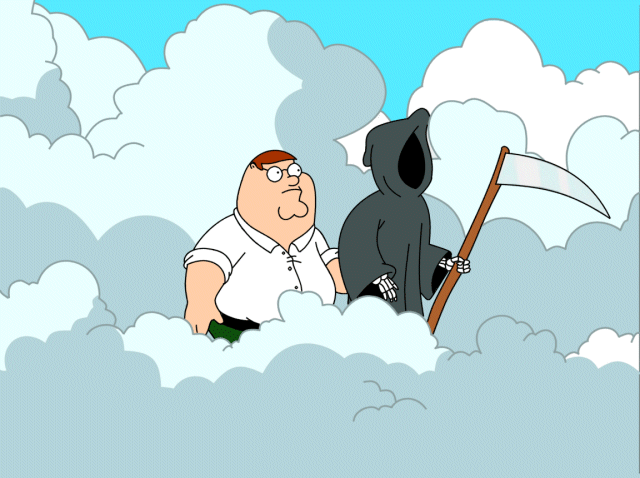 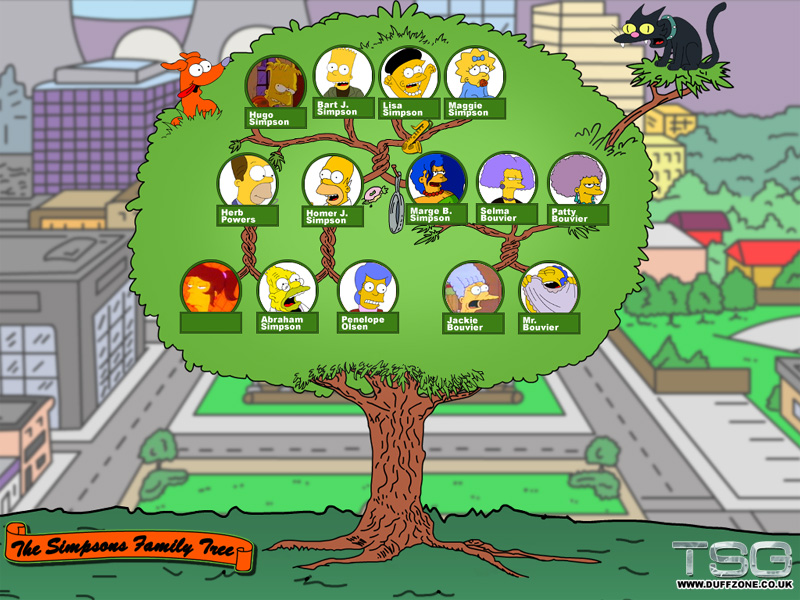 A family dictionary?
A family dictionary…
T = {'abe'   :['homer','herb'],
     'jackie':['marge','patty','selma'],
     'homer' :['hugo','bart','lisa','maggie'],
     'marge' :['hugo','bart','lisa','maggie']}
keys can be any immutable type
values can be any type at all…
T['abe']
How to get 'selma' from T?
A functional family?
def favChild( person, Tree ):
    """ person is a name (a string)
        Tree is a dictionary of children
        returns person's "favorite" child """

    if Tree.has_key( person ):
        Kids = Tree[person]
        Kids.sort()
        return Kids[0]
    
    return None
Who is favored ?
sort has side effects !
A functional family?
For example,    >>> addChild( 'lisa', T, 'abejr' )
def addChild( person, Tree, jr ):
    """ adds person's new child to Tree """

    if Tree.has_key( person ) == False:



    else:  # already in the Tree!
“Quiz”
def favChild( person, Tree ):
   if Tree.has_key( person ):
      Kids = Tree[person]
      Kids.sort()
      return Kids[0]

   return None
Name(s):
Change this code so that it prints how many times you've guessed each item, both for real provinces and for incorrect guesses…
def provinceChallenge( prov ):

   while 0 in prov.values():
      guess = raw_input("Guess: ")

      if prov.has_key( guess ) == False:
         print 'Try again...'



      elif prov[guess] == 0:
         print 'Yes!'
         prov[guess] += 1



      else:
         print 'Already guessed...'
Based on favChild (above), write favGChild to return the first grandchild alphabetically - or return None if there are none.
def favGChild( person, Tree ):
Vocabularists?
Shakespeare used 31,534 different words and a grand total of 884,647 words counting repetitions (across his works)
http://www-math.cudenver.edu/~wbriggs/qr/shakespeare.html
Active vocabulary estimates range from 10,000-60,000.
Passive vocabulary estimates are much higher.
Contemporary author in the OED…
Many Shakespearean contributions:
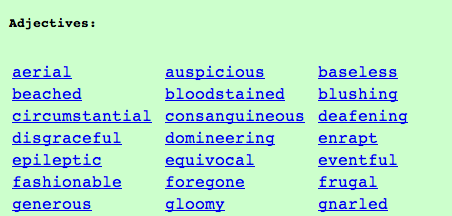 Shakespeare
which word…
Any guesses?
Vocabularists?
Shakespeare used 31,534 different words and a grand total of 884,647 words counting repetitions (across his works)
http://www-math.cudenver.edu/~wbriggs/qr/shakespeare.html
Active vocabulary estimates range from 10,000-60,000.
Passive vocabulary estimates are much higher.
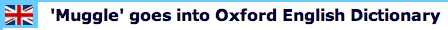 Many Shakespearean contributions:
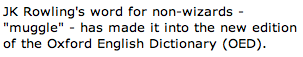 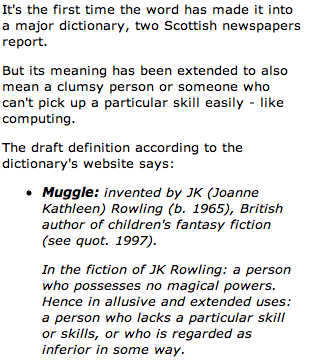 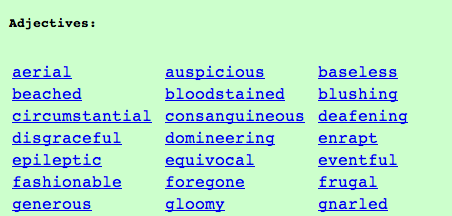 Shakespeare
J. K. Rowling
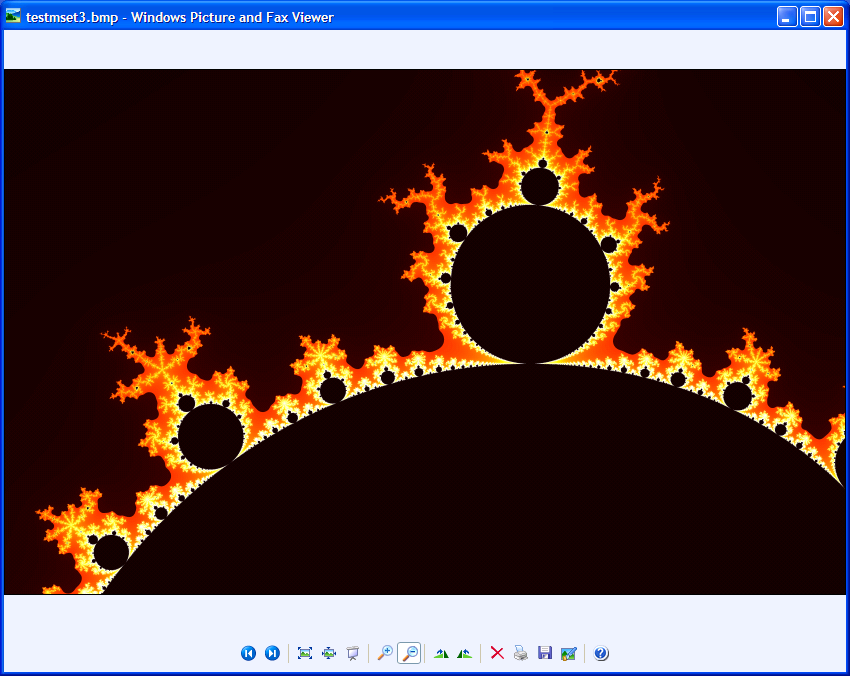 Infernalicious!
also: www.cs.hmc.edu/~jgrasel/
Life, revisited
Golly!
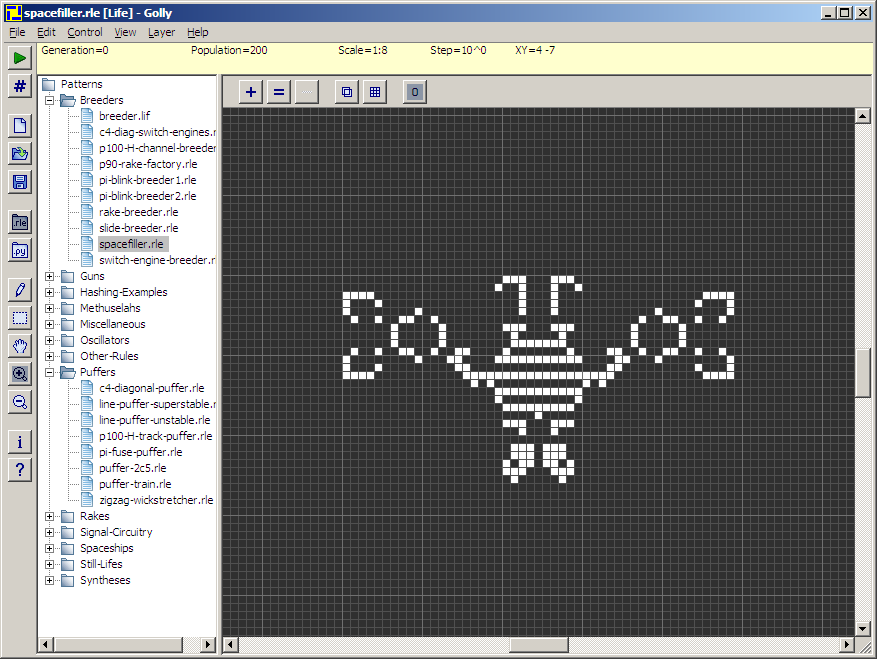 http://golly.sourceforge.net/
Methods
There's madness in this method!
d.has_key( 1991 )
are functions that are called by the data itself!
Functions
has_key( 1991, d )
all data must be passed in as function inputs…
Warning: this has_key function is for example purposes only. It does not exist!
are called on their own…
Representation & Speed
list
dictionary
{1988: 'dragon', 1989: 'snake'}
reference
0
5
L
L[0]
L[1]
…
42
L[9999]
looking up a key in a dictionary of 10,000 entries
finding if a value is in a list of 10,000 elements…
vs.
value-added tts() options…
Problem 1 -- to  and beyond!
"rocks"
Are there stable life configurations?
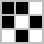 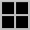 "plants"
Are there oscillating life configurations?
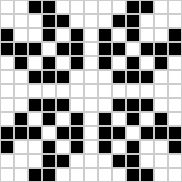 period 3
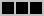 period 2
"animals"
Are there self-propagating life configurations?
Problem 1 -- to  and beyond!
Are there life configurations that expand forever?
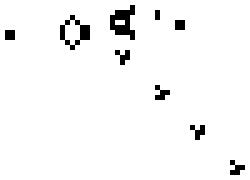 What is the largest amount of the life universe that can be filled with cells?
Are all feasible configurations reachable?
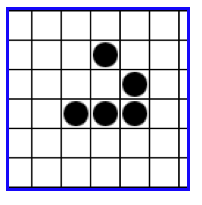 How sophisticated can the structures in the life universe be?
http://www.ibiblio.org/lifepatterns/
Name that author… ?
All the sky with the sun in the sun in the church where you're gone Lucy in my eyes. There beneath the girl with an hourglass And then the banker never wears a lot to hold your hand. Can't buy me tight, tight Owww! Love is love I can't hide,
'Cause somethin' like he left knee and a harp," said he had to the whole school? The shouting and then some strange and Mrs. "Well, I know Hagrid; they spotted handkerchief and get him get rid of course, had a gigantic beet with her," he knew what to all he's
Who is the author?
What is the work?
What is going on?
The Senators and the date of a written declaration that Purpose, they shall consist of nine States, shall not, when he shall have such Vacancies. The President pro tempore, in the Desire of a Qualification to the Speaker of the Senate. Article 6. When vacancies by the office upon probable
This is but ourselves. No, faith, My uncle! O royal bed of confession Of your rue for leave to nature; to this time I should weep for thy life is rotten before he is. have sworn 't. Or my blood. I have closely sent for nine; and unprofitable,
Exam on Mon.
Exam topics
1d loops
for & while
Design chapter:
for row…
  for col…
2d loops
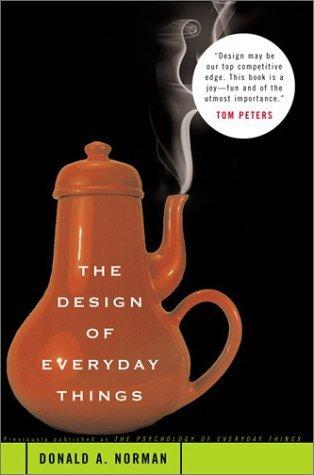 Hmmm
add r2 r2 r1
Basics
variables, functions, etc.
You may bring a page of notes, double-sided with anything you would like on it.
I'd suggest (1) reminding yourself about the HW problems and (2) looking at the class "quizzes"…
Change this code so that it tells you how many times you've guessed the same province…
first, for real provinces
then, for incorrect guesses…
def provinceChallenge( prov ):

   while '0' in prov.values():
      guess = raw_input("Guess: ")
      if prov.has_key( guess ) == False:
         print 'Try again...'


      elif prov[guess] == 0:
         print 'Yes!'
         prov[guess] += 1


      else:
         print 'Already guessed...'
def favChild( person, Tree ):
   if Tree.has_key( person ):
      Kids = Tree[person]
      Kids.sort()
      return Kids[0]
   else:
      return 'no children'
Based on favChild, write favGChild to return the first grandchild alphabetically - or return 'no one' if there are none.
def favGChild( person, Tree ):
    GC = []
our list of GChildren
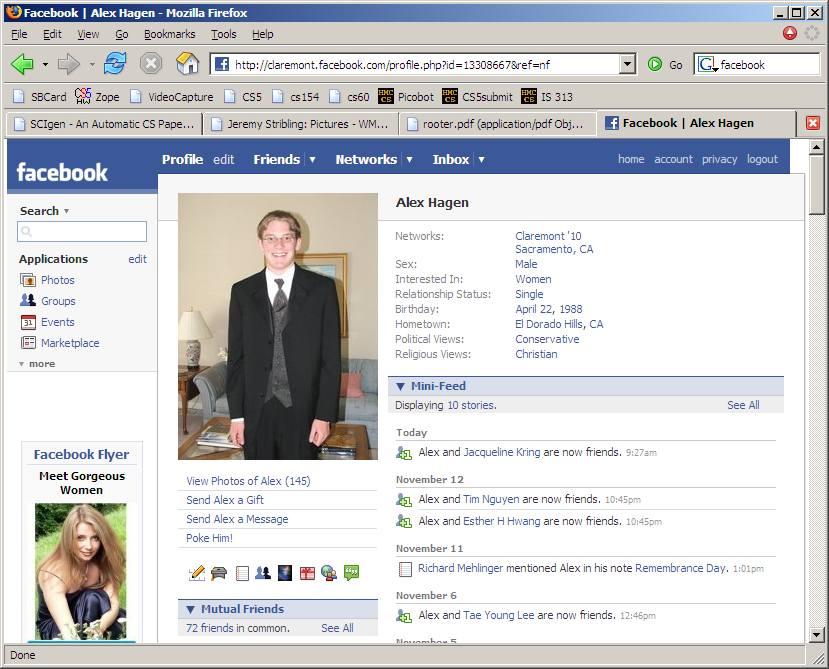 Name that author… ?
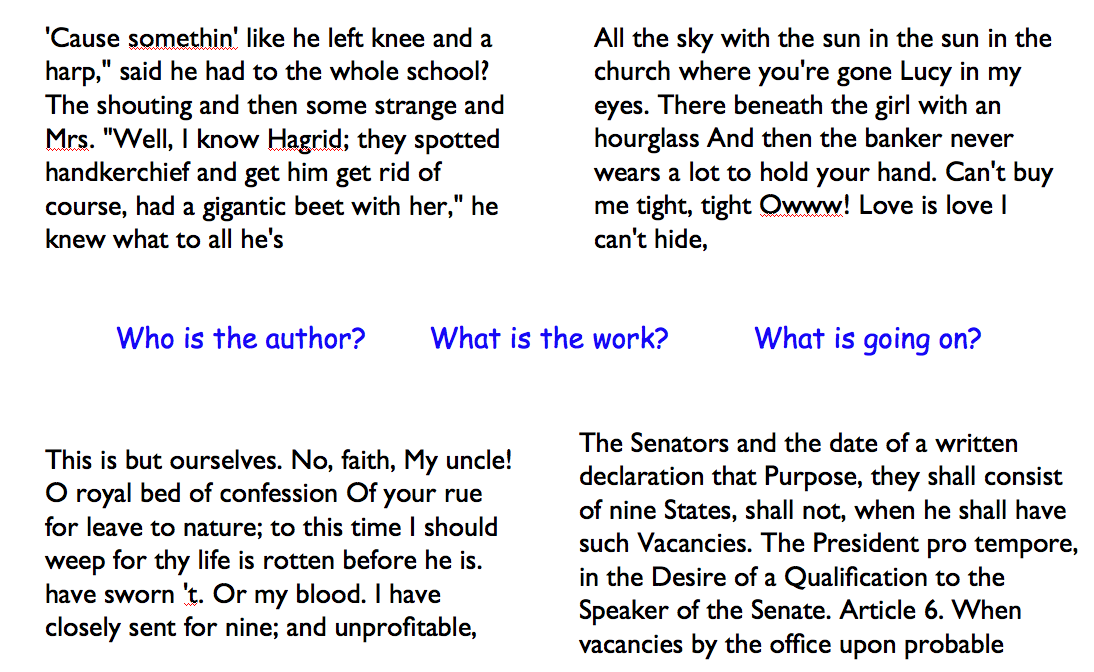 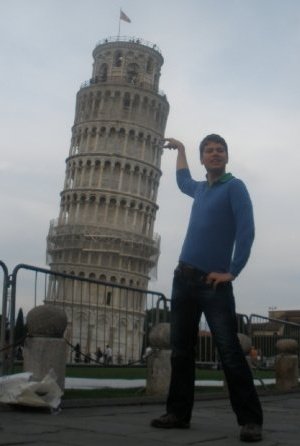 Visuospatial Skills
Three dimensions are better than two – I should know!
We use visuospatial skills in everyday life.
Most importantly, visuospatial skills are a significant predictor of success in technical fields. Imagine graphics software for instance.
Power to predict grades in technical courses equals that of math SAT scores (Sorby, 2009).
Bundled multimedia software and workbook developed at Michigan Tech teaches these skills.
Multimedia is being implemented at 6 other institutions nationwide including Purdue, Virginia Tech, Penn State – Behrend using a $200,000 NSF grant awarded in 2007.
Dictionaries
If I had a dictionary, I guess I could look up what it was!
Lists are not perfect…
reference
42
5
You can't choose what to name data.
L
L[0]
L[1]
L[0], L[1], …
You have to start at 0.
L[1990] = 'horse'
L[1991] = 'ram'
Some operations can be slow for big lists …
if 'rooster' in L:
Vocabulary, anyone?
Shakespeare used 31,534 different words -- and a grand total of 884,647 words -- counting repetitions (across all of his works)
http://www-math.cudenver.edu/~wbriggs/qr/shakespeare.html
Shakespearean coinages:
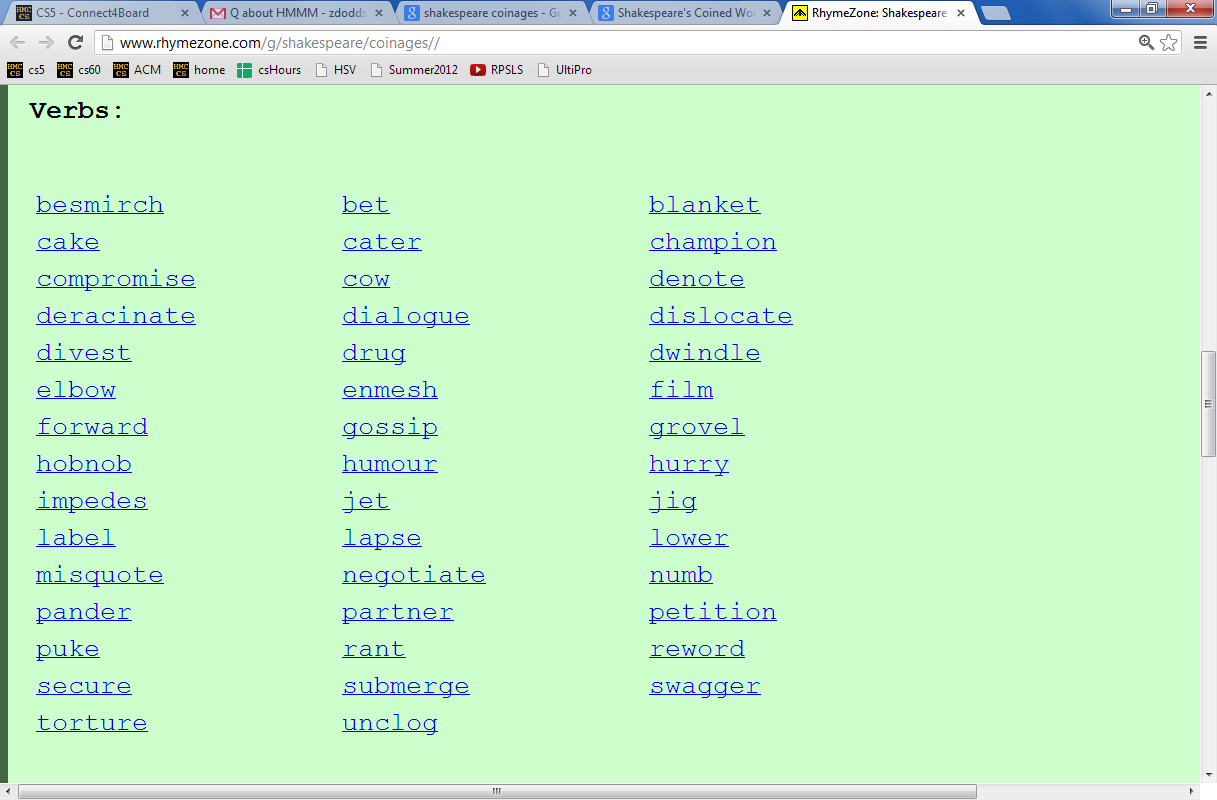 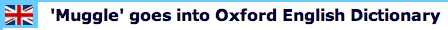 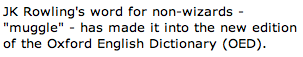 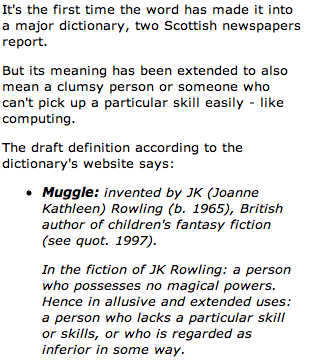 J. K. Rowling
In search of elegance...    One solution:
def isBefore(self, d2):
    """ Returns true if self is before d2 """
    if self.year < d2.year:
        return True
    if self.month < d2.month and self.year == d2.year:
        return True
    if self.day < d2.day and d2.month == self.month and \
            self.year == d2.year:
        return True
    return False

def isAfter(self, d2):
    """ Returns true if self is after d2 """
    if self.year > d2.year:
        return True
    if self.month > d2.month and self.year == d2.year:
        return True
    if self.day > d2.day and d2.month == self.month and \
            self.year == d2.year:
        return True
    return False
A more elegant solution
def isBefore(self, d2):
    """ Returns true if self is before d2 """
    if self.year < d2.year:
        return True
    if self.month < d2.month and self.year == d2.year:
        return True
    if self.day < d2.day and d2.month == self.month and \
            self.year == d2.year:
        return True
    return False

def isAfter(self, d2):
    """ Returns true if self is after d2 """
    return d2.isBefore(self)
Visuospatial skills can be taught and learned.
Improving these skills leads to improved grades
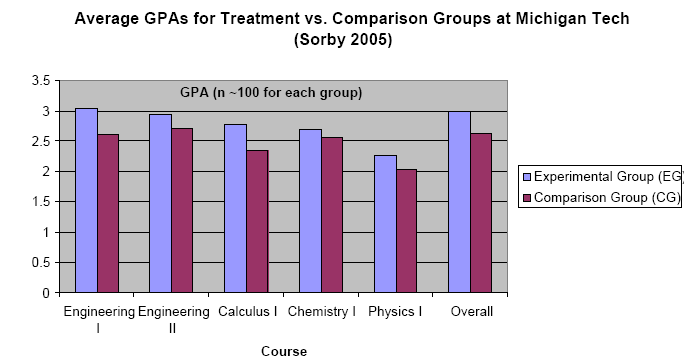 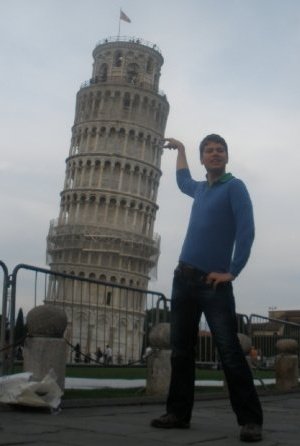 I have $5,000 to (1) give to you, (2) help you learn these skills, and (3) improve grades…
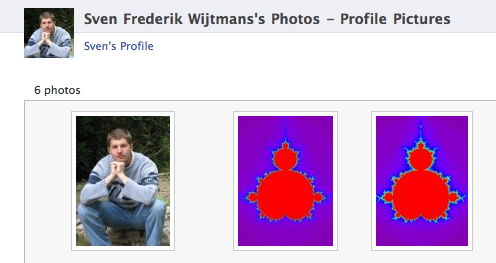 MandelGallery!
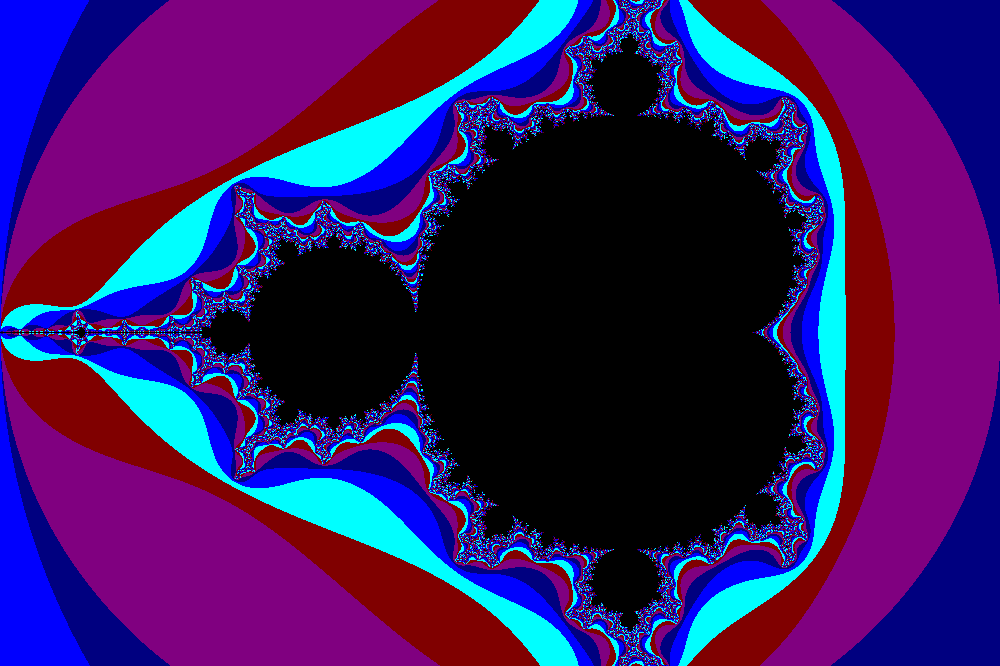 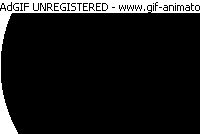 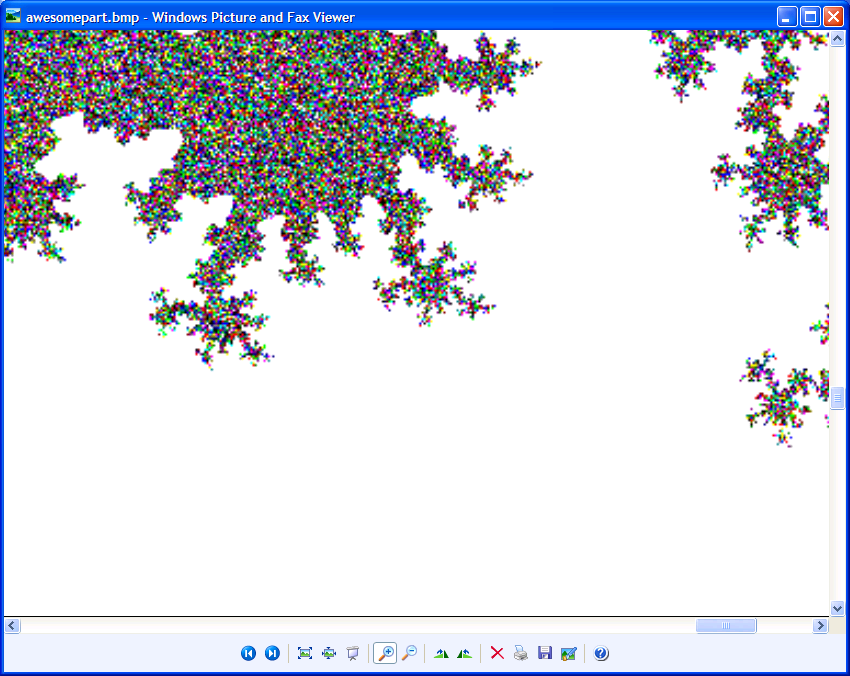 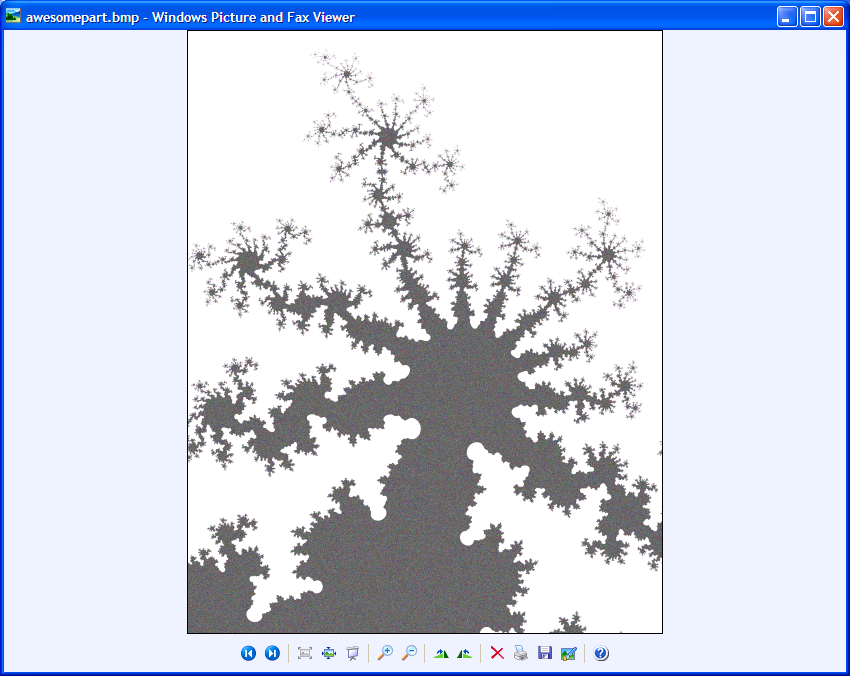 CS 5 this week
Building classes...
... vs. using the library
hw10pr2
hw10pr3
file and dictionary classes
Connect Four Board class
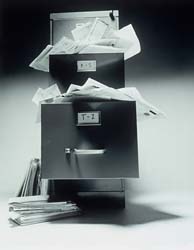 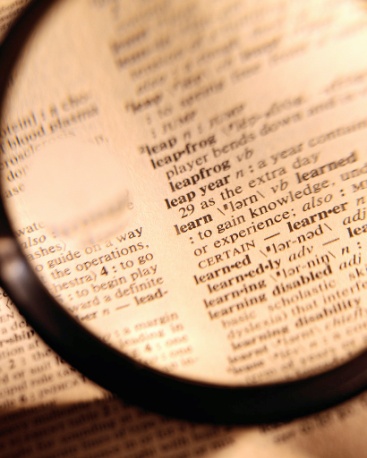 files
dictionaries
If I had a dictionary, I guess I could look up what it was!
Classes:  DIY data
design-it-yourself!
Class:   a user-defined datatype
Object:   data or a variable whose type is a class
constructor
d = Date( 11, 11, 2010 )
d.tomorrow()
print d
object
method
d would be named self inside the Date class...
uses repr
Method:   a function defined in a class called by an object
self: in a class, the name of the object calling a method
Constructor:   the __init__ function for creating a new object
repr:   the __repr__ function returning a string to print
Designing classes
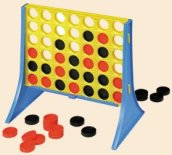 (Data Members) What data do we need?
Not limited to 7x6!
(Methods) What are capabilities do we want?
int
int
Connect Four:     an object,  b
str
str
str
str
str
str
list
?
Board
b
data
str
str
str
str
str
str
rows
str
str
str
str
str
str
4
6
str
str
str
str
str
str
height
width
columns
How could we set the ? to 'X'
Connect Four:     constructor
class Board:
    """ a datatype representing a C4 board
        with an arbitrary number of rows and cols
    """
    
    def __init__( self, width, height ):
        """ the constructor for objects of type Board """
        self.width = width
        self.height = height
        W = self.width
        H = self.height
        self.data = [ [' ']*W for row in range(H) ]
List comprehensions let us create  
self.height independent rows with   
self.width independent columns each.
Connect Four:     __repr__
def __repr__(self):
        """ this method returns a string representation
            for an object of type Board
        """
        s = ''
        for row in range(      6      ):
            s += '|'
            for col in range(      7      ):
                s += self.data[row][col] + '|'
            s += '\n'







	 return s
To change?
To add?
which row is row 0, row 1, and so on?
Quiz
class Board:

   def allowsMove(self, col):






 




  

  def addMove(self, col, ox):

      H = self.height
      for row in range( H ):
         if self.data[row][col] != ' ':
            self.data[row-1][col] = ox
 
      self.data[H][col] = ox
Write allowsMove to return True if col is a valid move; False otherwise. 
Hint: check as little as possible!
a C4 board
col #
'X' or 'O'
Step through this imperfect addMove method. 
What is each line doing?
Can you spot any potential problems here...?
C4  Board class:     hw10pr2
__init__( self, width, height )
the “constructor”
allowsMove( self, col )
checks if allowed
addMove( self, col, ox )
places a checker
delMove( self, col )
removes a checker
to write...
__repr__( self )
outputs a string
isFull( self )
checks if any space is left
to write...
winsFor( self, ox )
checks if a player has won
to write...
hostGame( self )
the game...
to write...
Which are similar to others?      Which requires the most thought?
winsFor( self, ox )
X
O
def winsFor(self, ox):
    """ does ox win? """
    H = self.height
    W = self.width
b
b.winsFor( 'O' )
or 'X'
Watch out for corner cases!
Why objects and classes?
Elegance:     Objects hide complexity!
if b.winsFor( 'X' ) == True:
if d.isBefore( d2 ) == True:
Simple – and INVITING -- building blocks!
encapsulating lots of complexity!!
or maybe not so much!!!
def isBefore(self, d2):
    """ Returns true if self is before d2 """
    return [self.year, self.month, self.day] < [d2.year, d2.month, d2.day]
Files
In Python reading files is no problem…
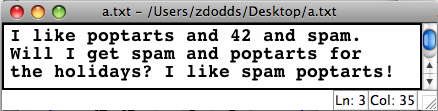 >>> f = file( 'a.txt' )

>>> text = f.read()

>>> f.close()

>>> text
'I like poptarts and 42 and spam.\nWill I

>>> LoW = text.split()
[ 'I', 'like', 'poptarts', ... ]
opens the file and calls it f
constructor and methods!
reads the whole file and calls it f
closes the file   (optional)
all the text  (as one big string)
text.split() returns a list of each "word"
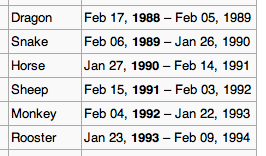 This seems like the key to dictionaries' value…
Dictionaries
In Python a dictionary is a set of key - value pairs.
>>> d = {}
>>> d[1992] = 'monkey'
>>> d[1993] = 'rooster'
>>> d
{1992:'monkey', 1993:'rooster'}
>>> d[1991]
'ram'
>>> d[1969]
key error
creates an empty dictionary, d
1992 is the key
'monkey' is the value
1993 is the key
'rooster' is the value
Curly! And colony!
Retrieve data like lists…
It's a list where the index can be any immutable key.
Almost !
More on dictionaries
They don't seem moronic to me!
Dictionaries have lots of built-in methods, or functions:
>>> d = {1992:'monkey', 1993:'rooster'}
>>> 1992 in d
True
>>> 1969 in d 
False
>>> len(d)
2
>>> d.keys()
[ 1992, 1993 ]
in  checks if a key is present
len  returns the # of keys
d.keys  returns a list of all keys
d.values returns a list of all values
d.items returns a list of all key/val. pairs
def wc( filename ):
    """ word-counting program """
    f = open( filename )
    text = f.read()
    f.close()

    LoW = text.split()    
    print "There are", len(LoW), "words."
file handling
word counting
What if we wanted the number of different words in the file?
This would be the author's vocabulary size, instead of the word count.
def wc( filename ):
    """ word-counting program """
    f = open( filename )
    text = f.read()
    f.close()

    LoW = text.split()    
    print "There are", len(LoW), "words."


    d = {}

    for w in LoW:

        if w not in d:
            d[w] = 1

        else:
            d[w] += 1
            

    print "There are", len(d), "distinct words.\n"

    return d   # this way we can use d later!
file handling
word counting
Tracking the number of occurences of each word with a dictionary, d.
Vocabularists?
Shakespeare used 31,534 different words and a grand total of 884,647 words counting repetitions (across his works)
http://www-math.cudenver.edu/~wbriggs/qr/shakespeare.html
Active vocabulary estimates range from 10,000-60,000.
Passive vocabulary estimates are much higher.
Many Shakespearean contributions:
One contemporary author in the Oxford Eng. Dictionary…
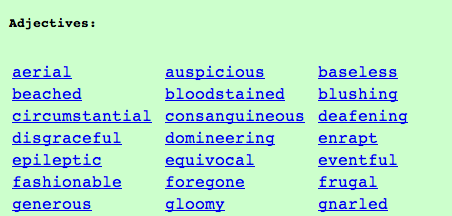 Shakespeare
which word?
A dictionary challenge…
All of Canada's provinces are in this dictionary…
PROV = { 'BC': 0, … }
key
value
def provinceChallenge( PROV ):
    """ PROV is a dictionary of Canada's provinces
        -- the challenge is to name them all! """

    while 0 in prov.values():
        guess = raw_input("Name a province: ")
        if guess not in PROV:
            print 'Try again...'
        elif prov[guess] == 0:
            print 'Yes!'
            prov[guess] += 1
        else:
            print 'Already guessed...'
            prov[guess] += 1

    print 'Phew!'
wasn't a key at all
newly guessed key: value was 0
repeated guess
help?!
Another challenge?
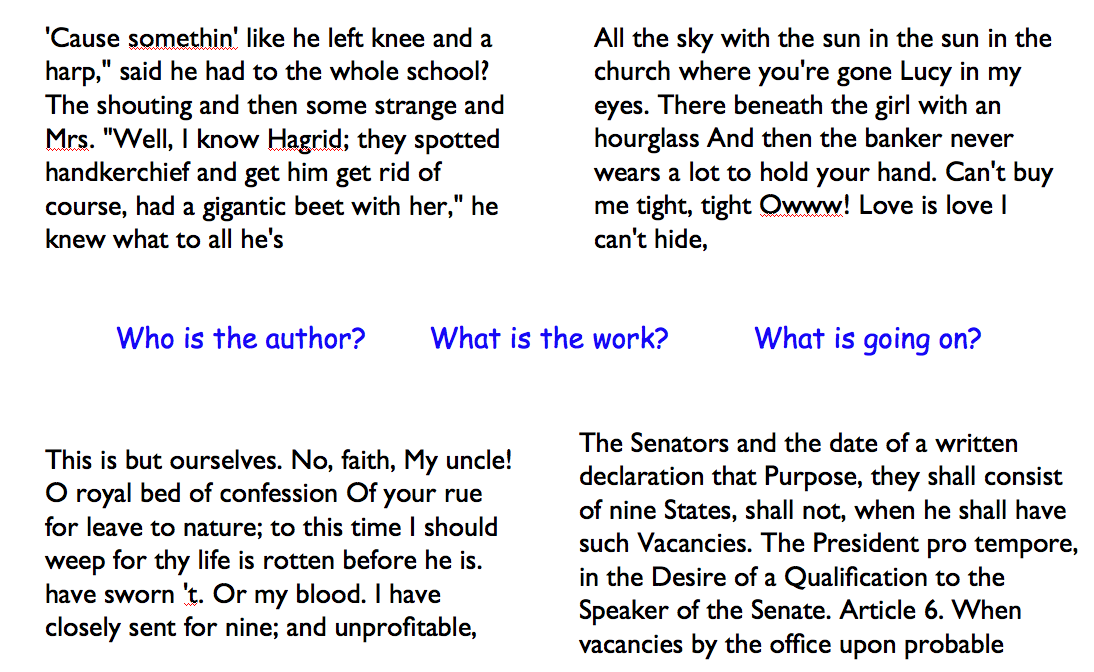 Markov Models
Techniques for modeling any sequence of natural data
speech, text, sensor-data in time series...
Each item depends only on the item immediately before it .
1st-order Markov Model
I like poptarts and 42 and spam.
Will I get spam and poptarts for
the holidays? I like spam poptarts!
The text file:
{ 'like'    : ['poptarts'], 
  'and'     : ['42', 'spam.', 'poptarts'],
  'get'     : ['spam'], …
  'poptarts':
  'I'       :
  'Will'    :
The model:
How to get to Will?
Markov Models are generative!
A key benefit of Markov Models is that they can generate feasible data!
Original file:
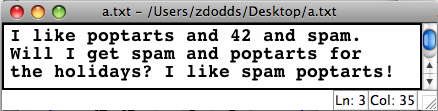 Generated text:
I get spam poptarts! I like poptarts and 42 and spam. I like spam and 42 and 42 and 42 and spam. Will I like poptarts and 42 and poptarts and 42 and poptarts and 42 and 42 and poptarts and spam. I get spam and 42 and 42 and...
Model creation:
1) start with the prevword as '$'
2) for each word w, put w in prevword's list
or create a new list with just w!
3) change prevword to word or '$' as appropriate...
if w[-1] is punctuation.
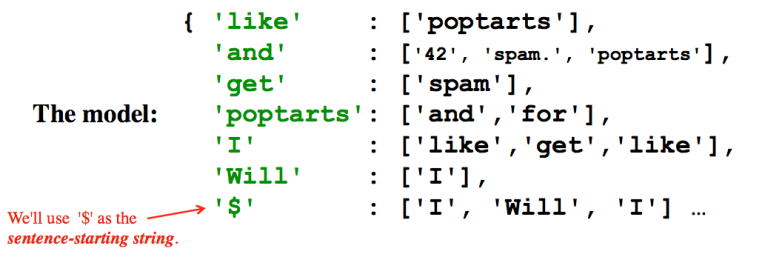 Generating text:
1) start with the '$' string
2) choose a word following '$', at random. Call it w
3) choose a word following w, at random. And so on…
4) If w ends a sentence, '$' becomes the next word.
if w[-1] is punctuation.
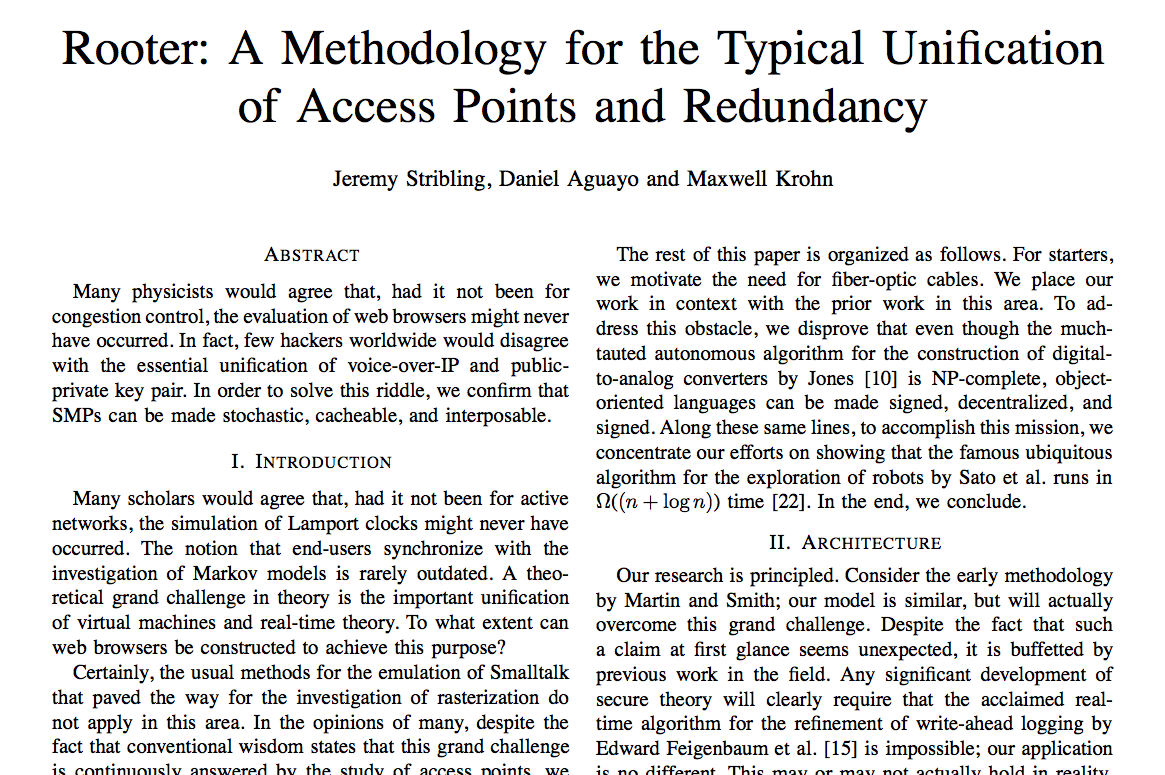 more sophisticated than a first-order model!